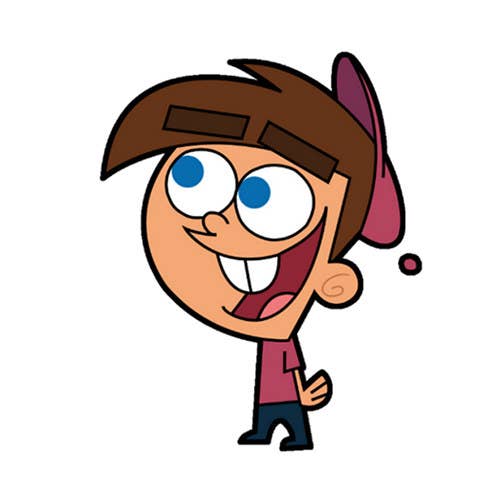 Welcometo class
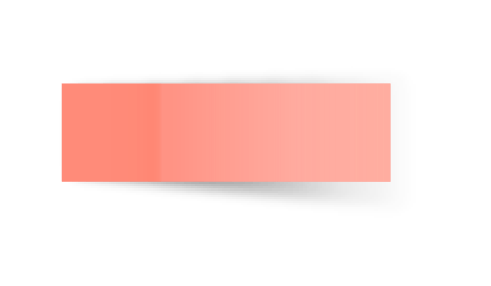 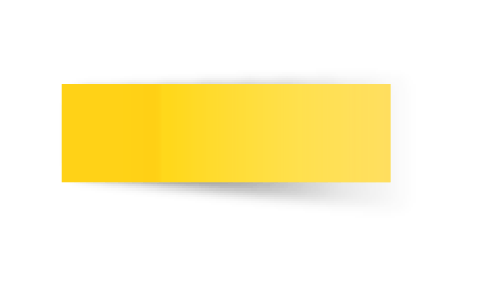 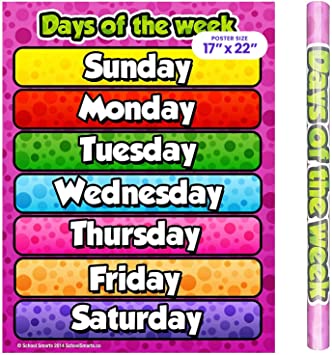 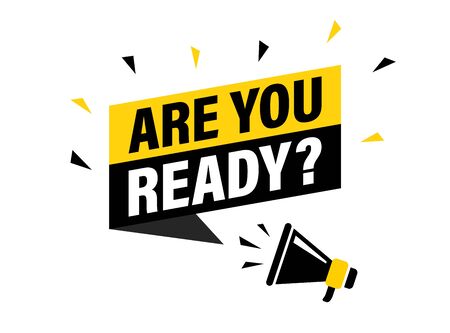 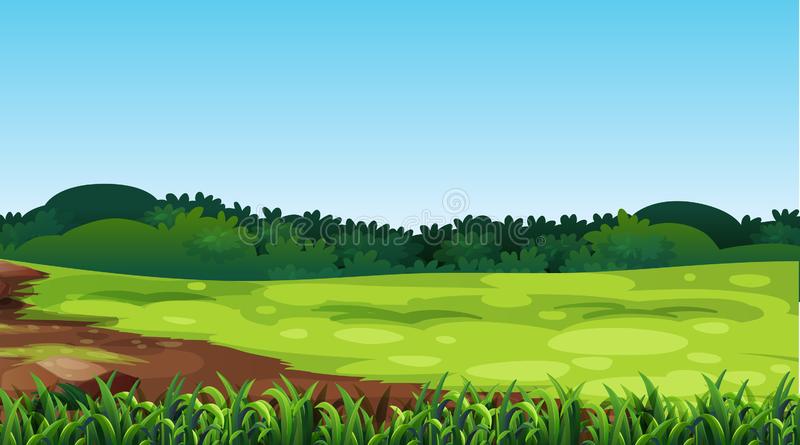 Unit 4
Beautiful Nature
Pages 2,3
Nature
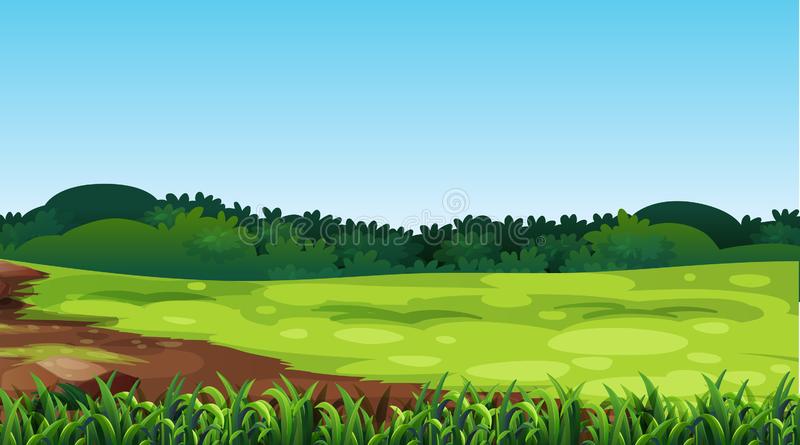 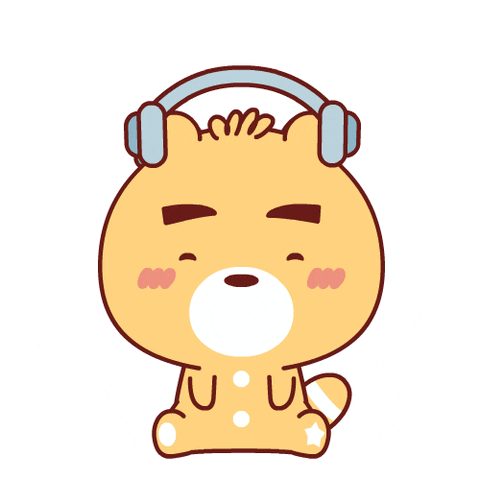 listen
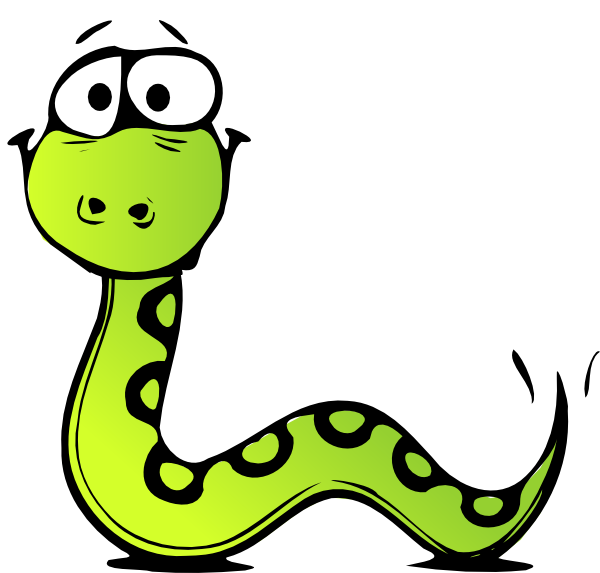 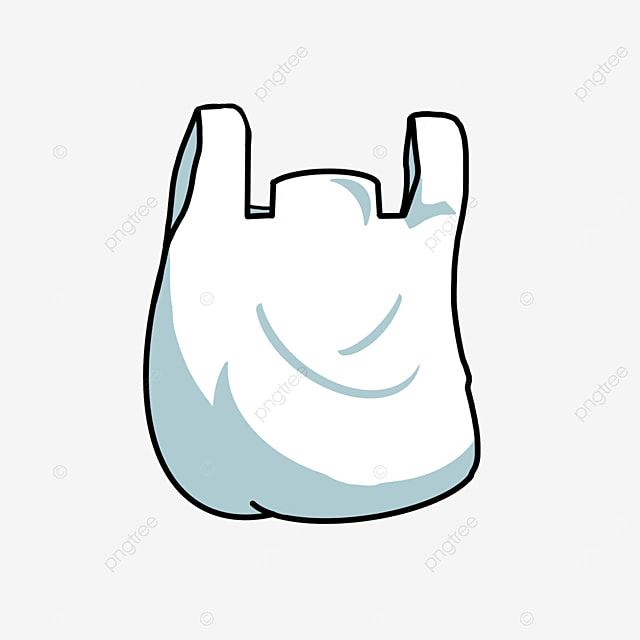 Snake
Plastic bag
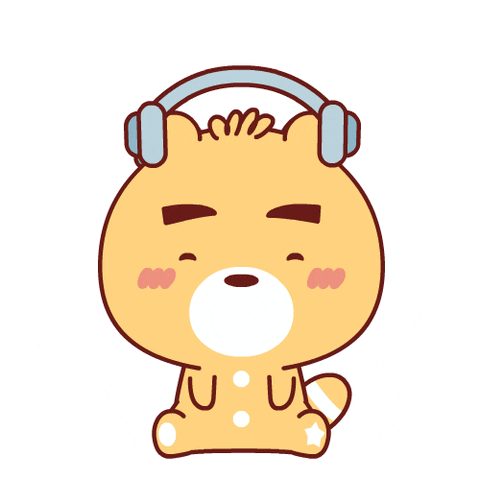 listen
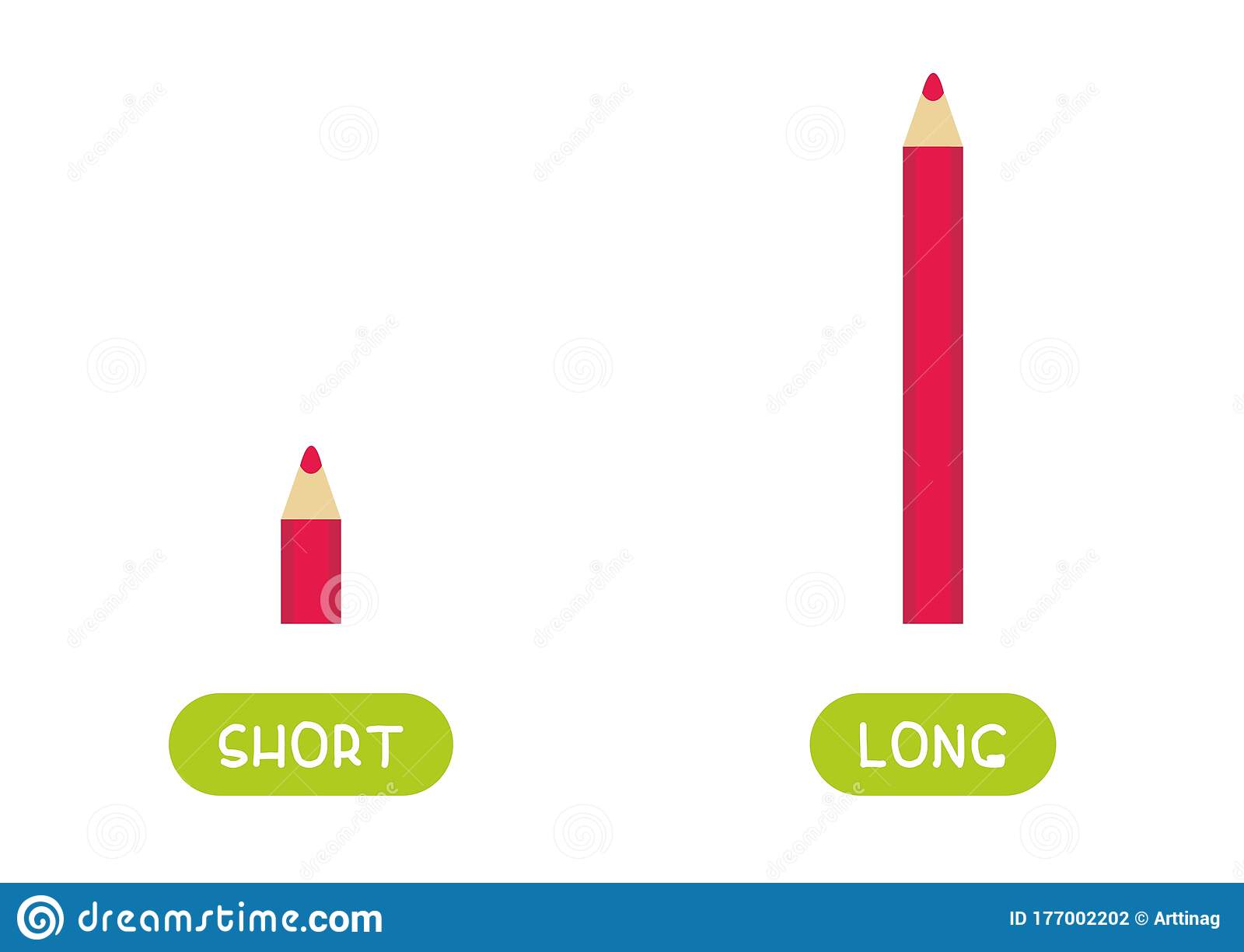 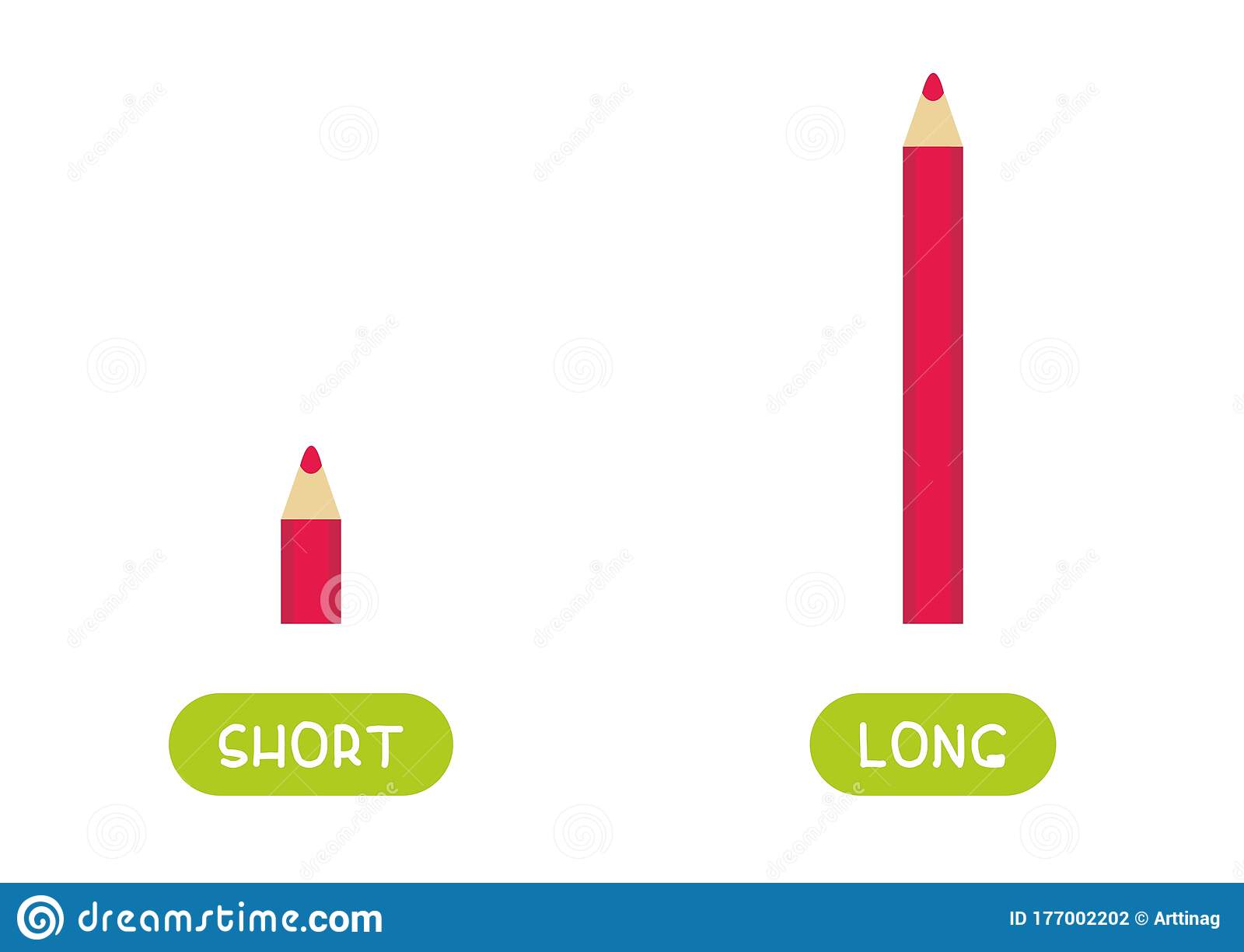 short
long
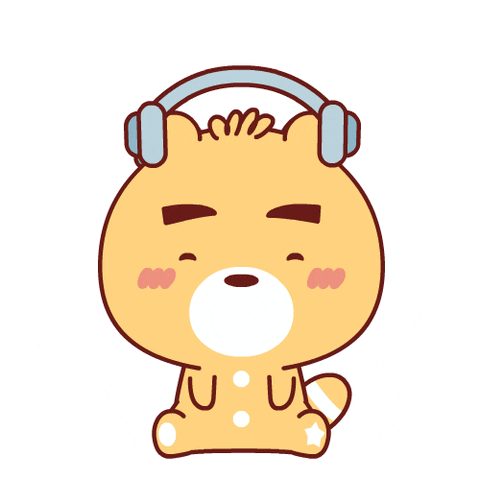 listen
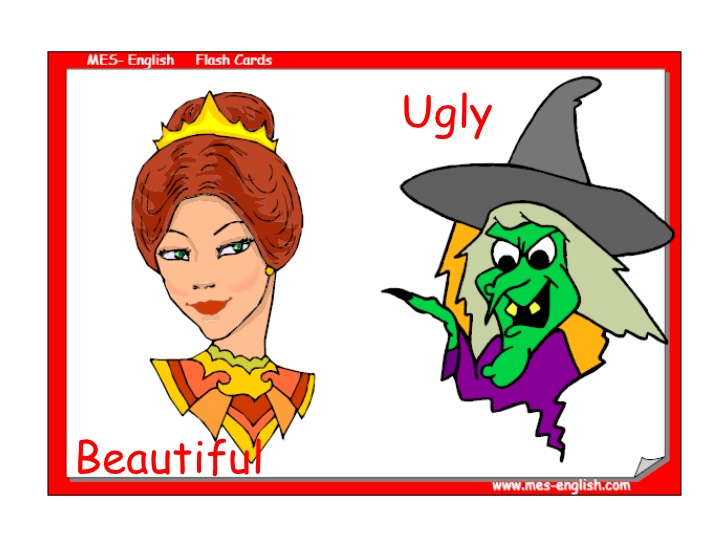 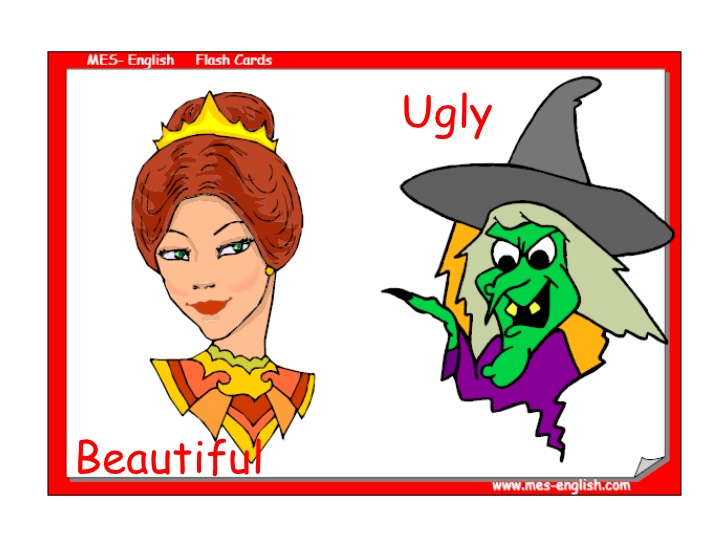 Page 2
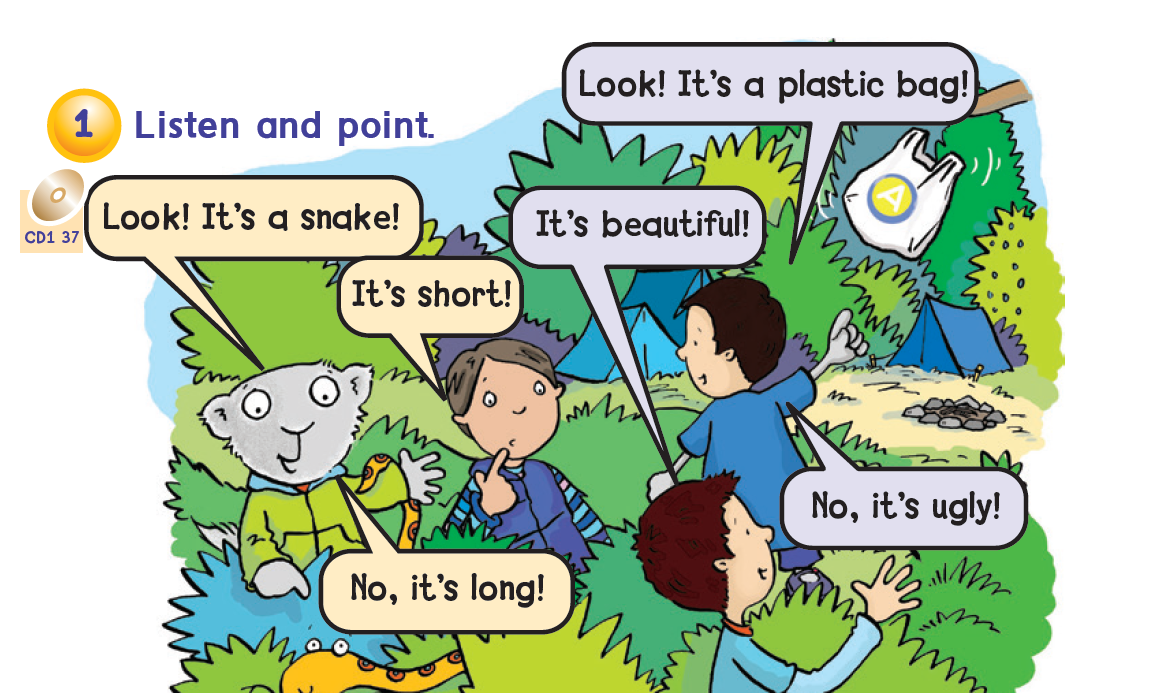 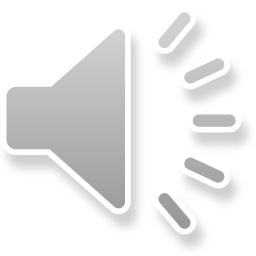 Choose a character
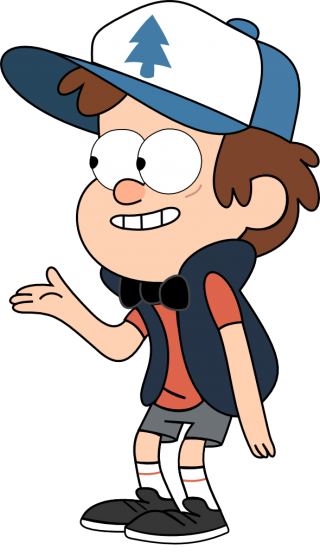 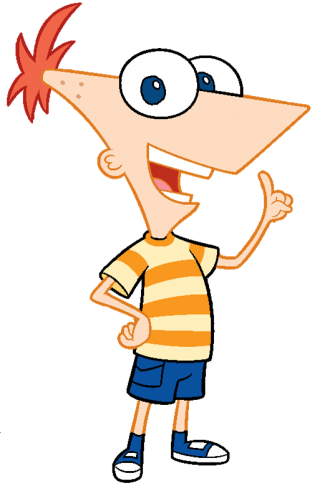 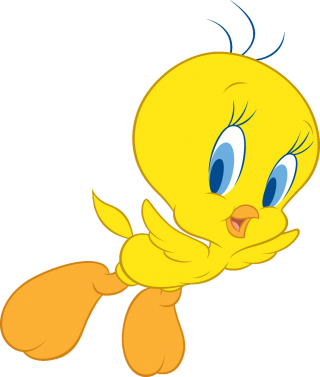 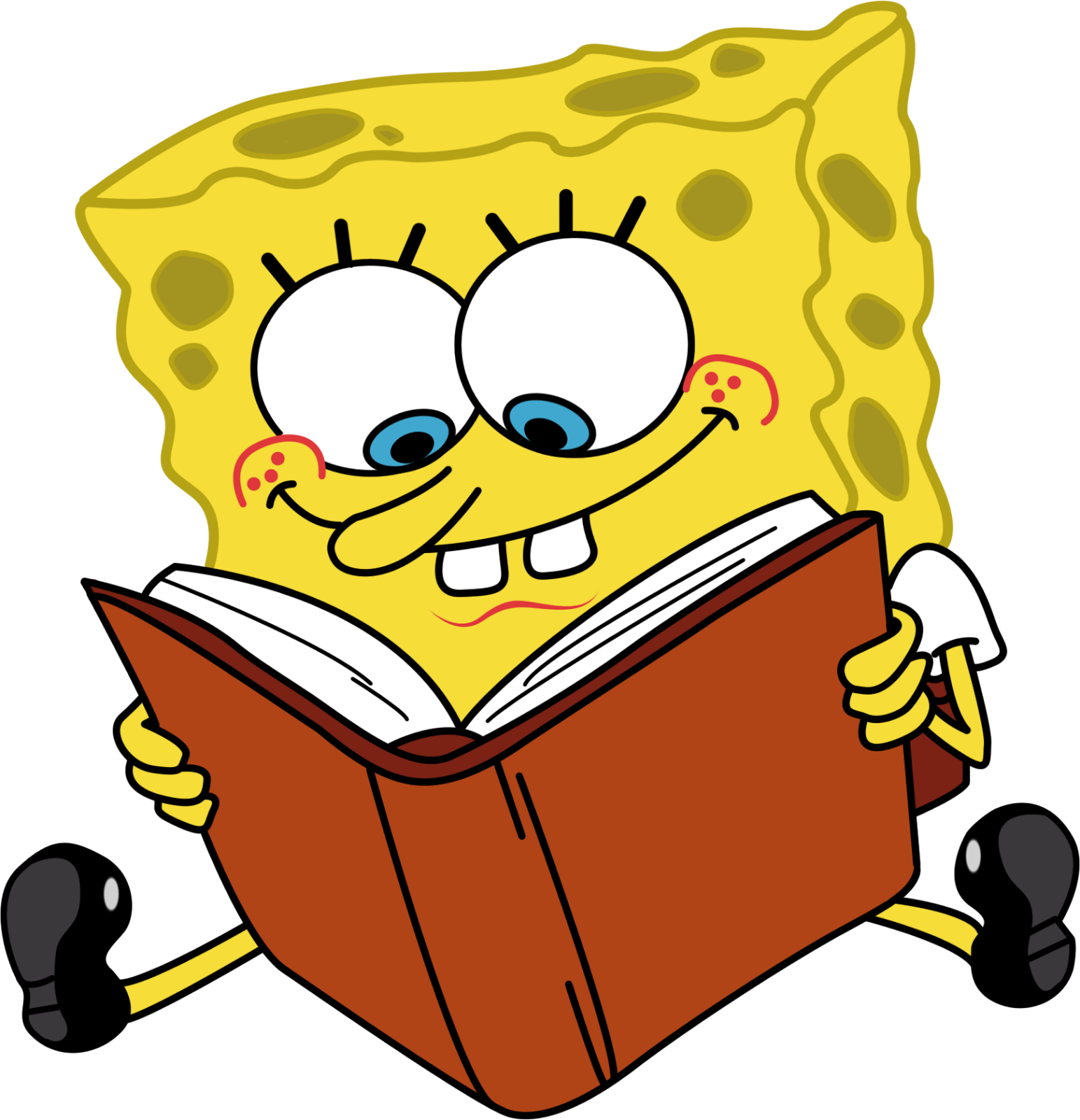 Short - long
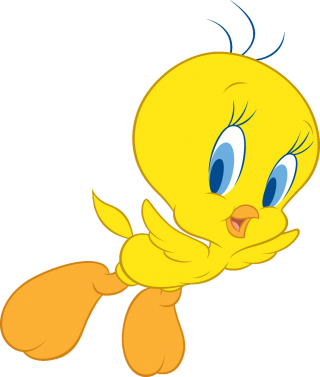 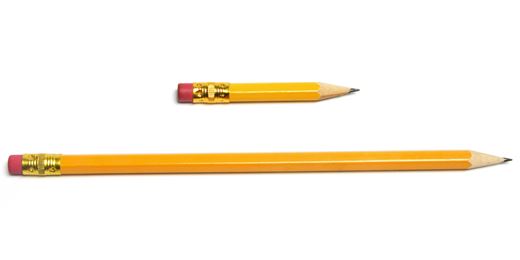 It`s___________
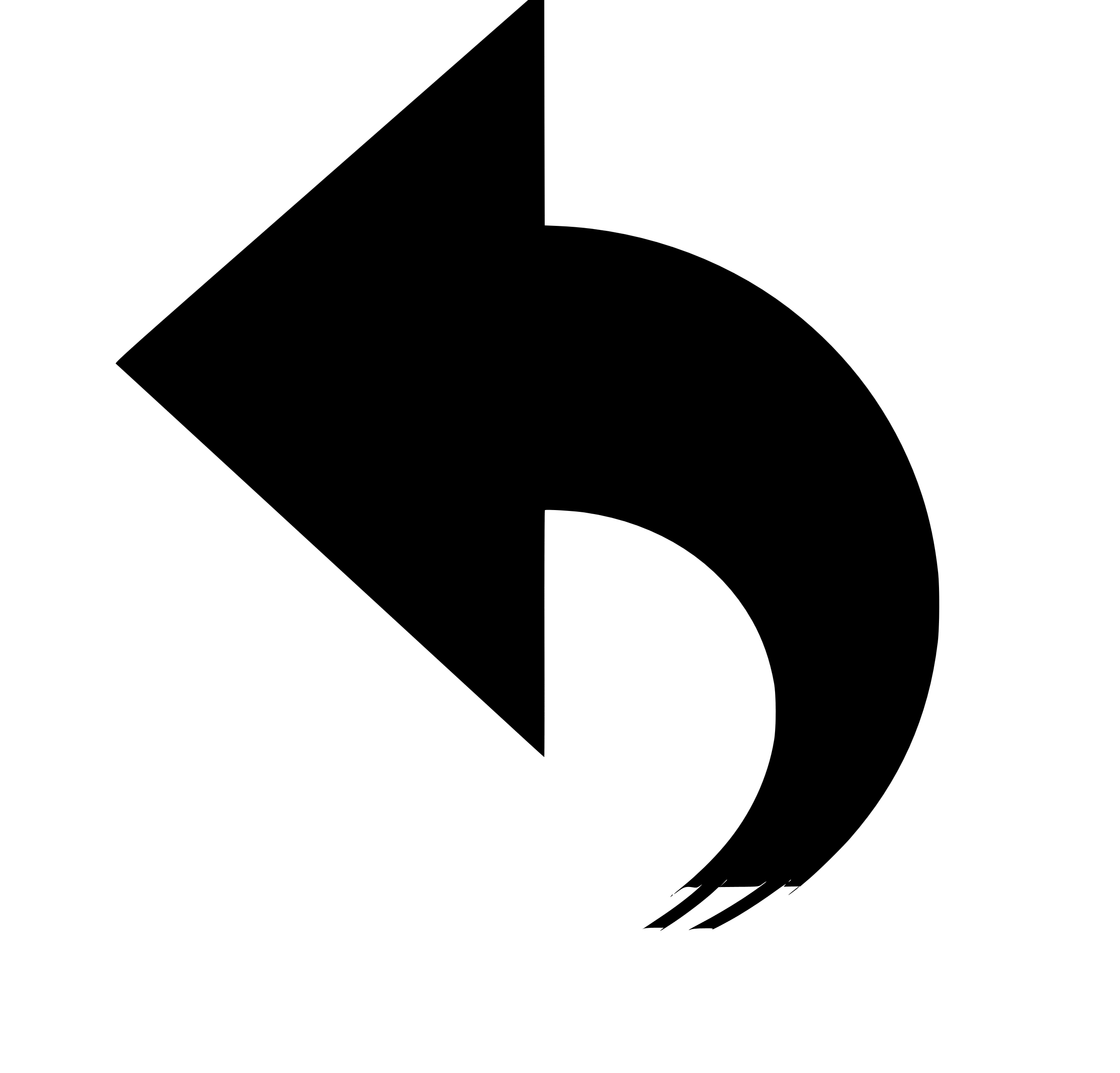 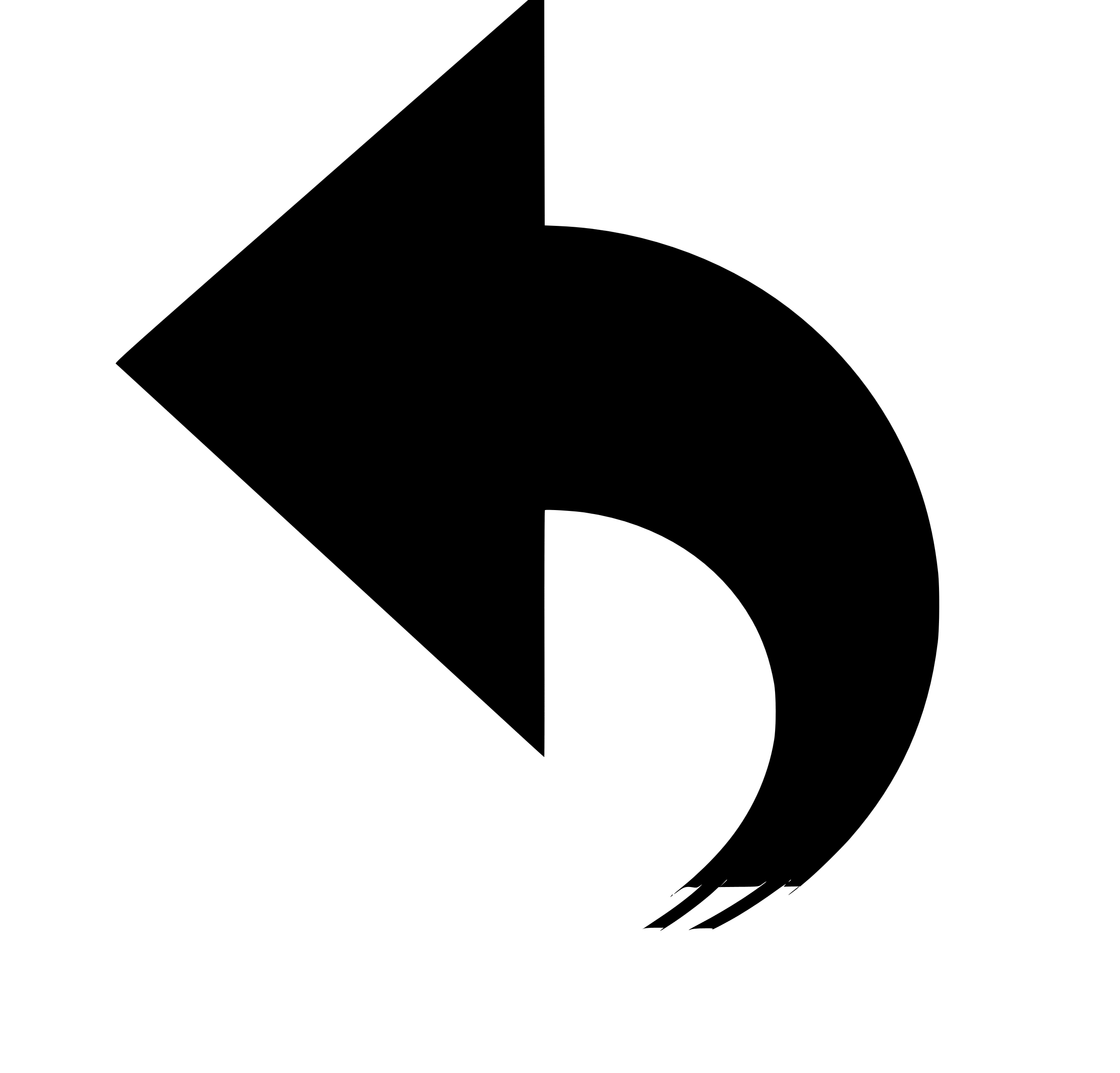 Short - long
pencil
It is a___________
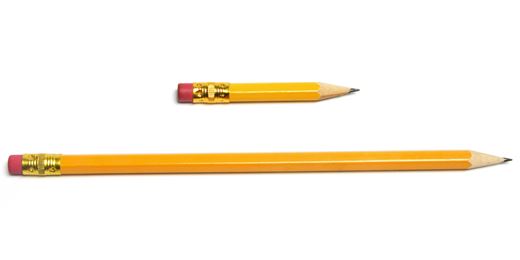 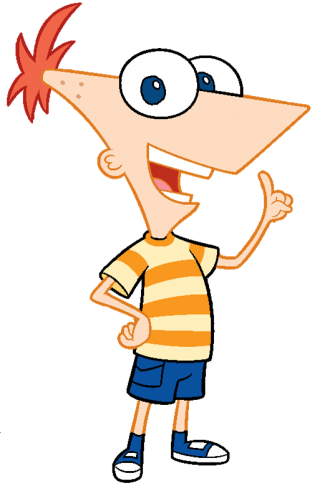 It`s___________
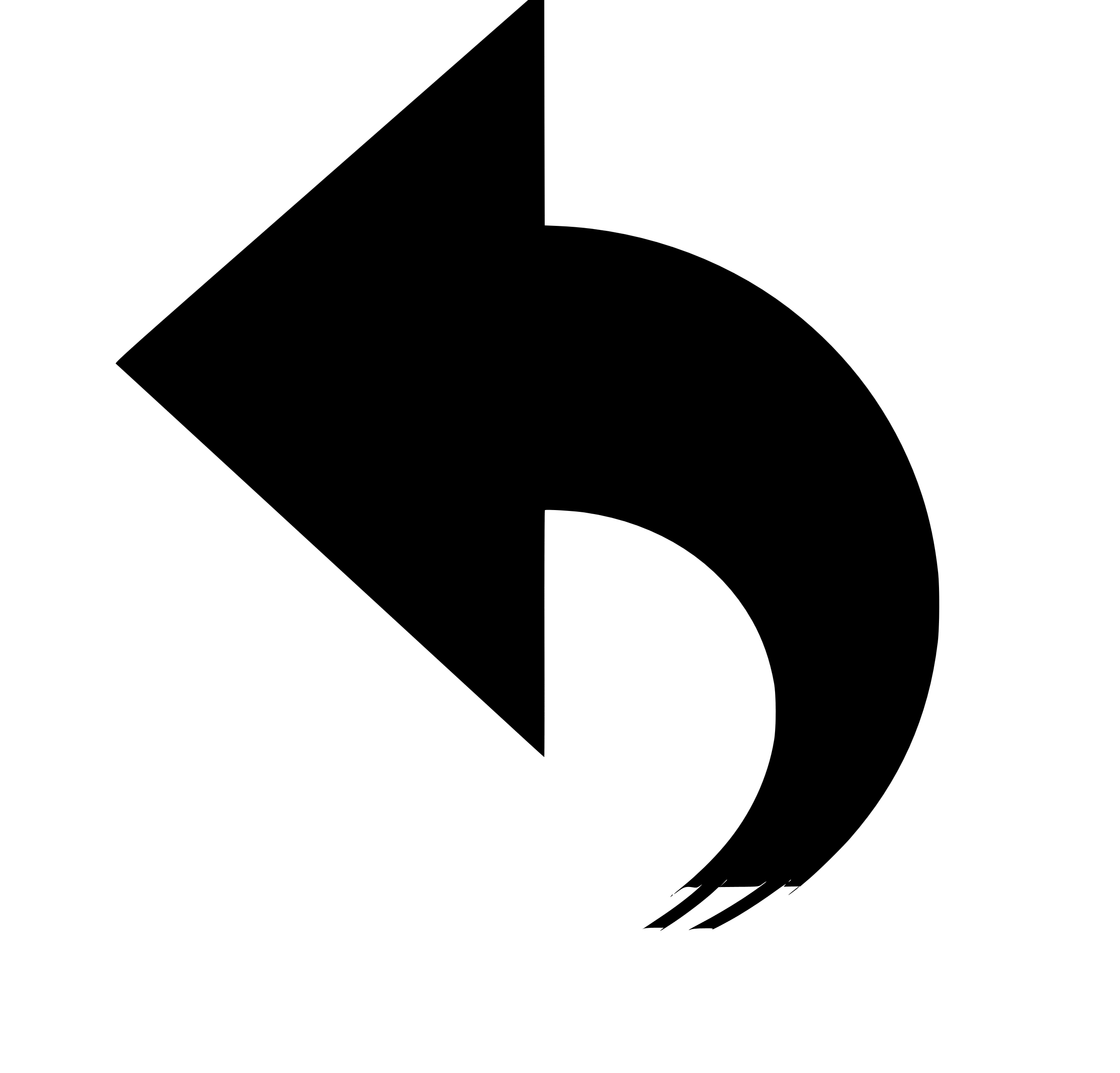 Beautiful - ugly
bat
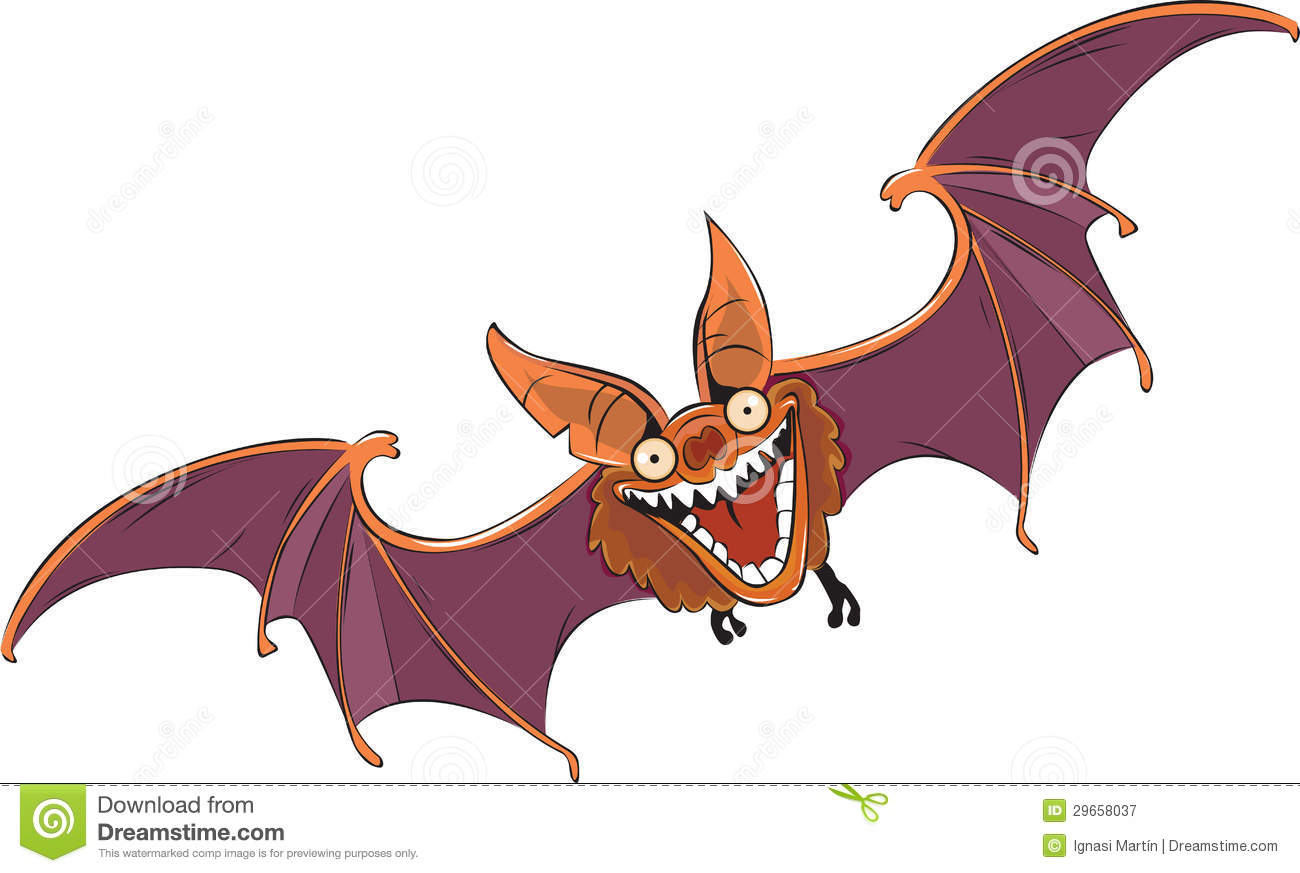 It is a___________
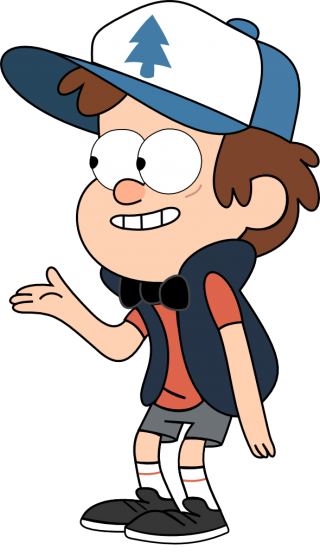 It`s___________
bird
Beautiful - ugly
It is a___________
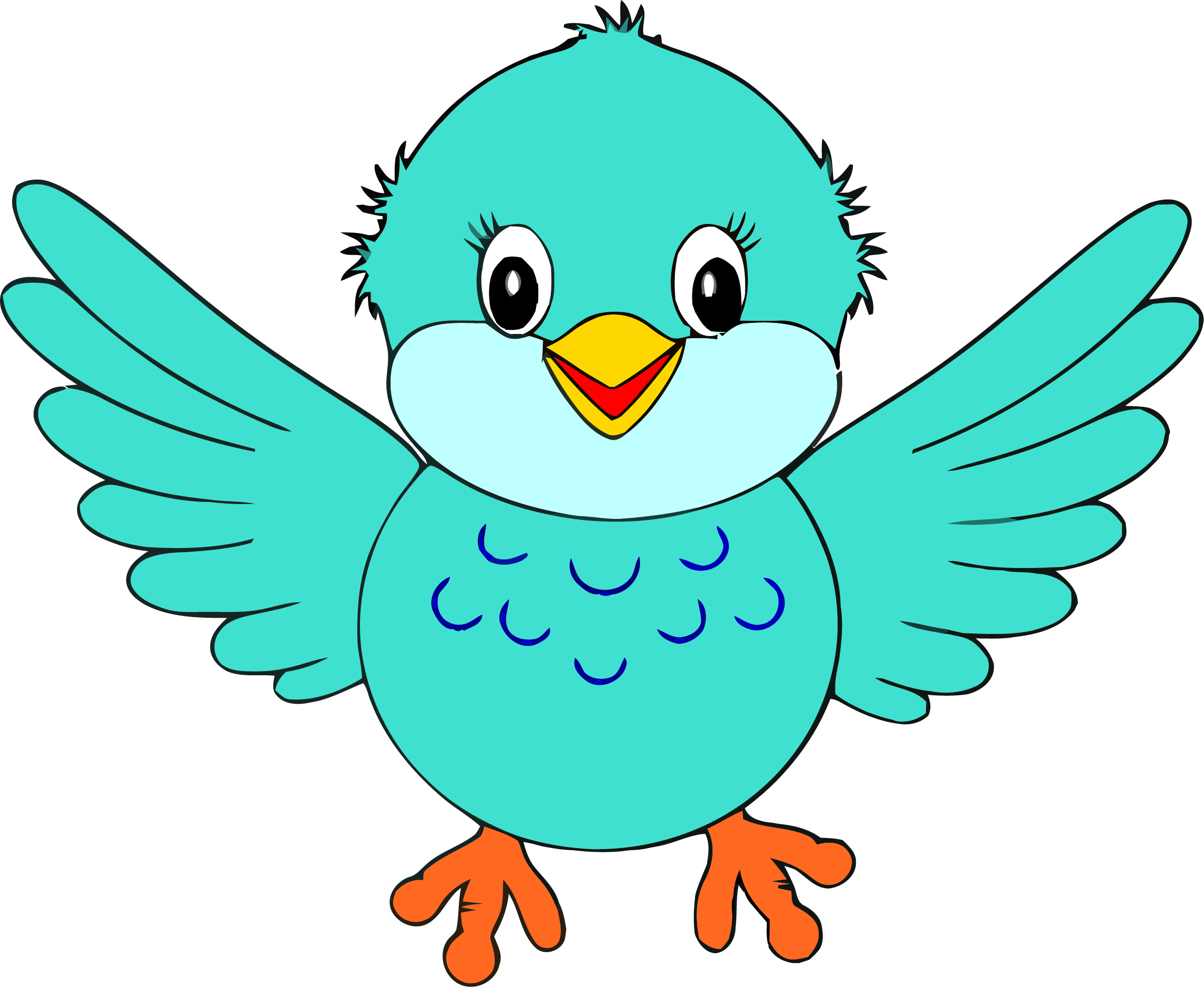 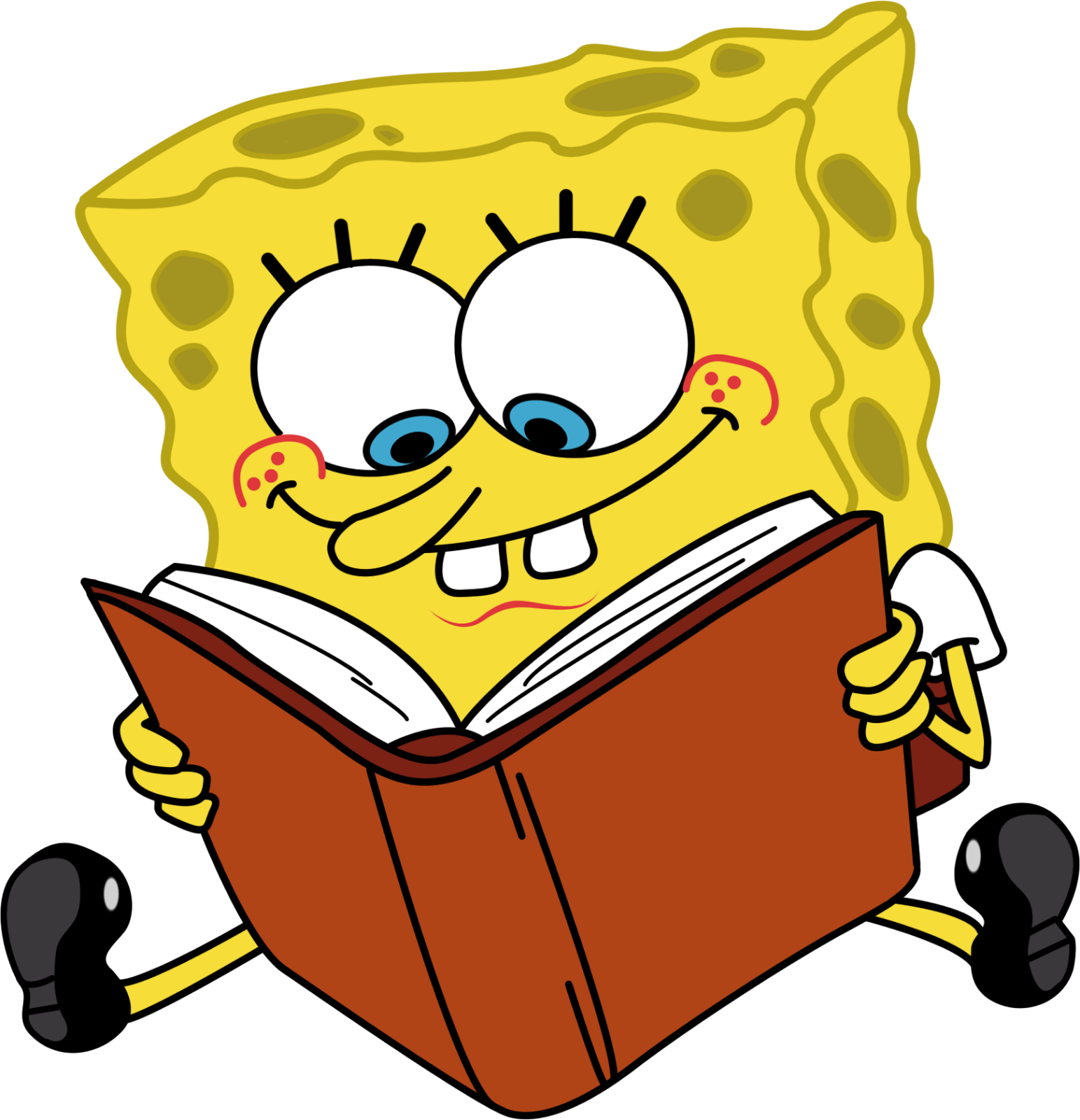 It`s___________
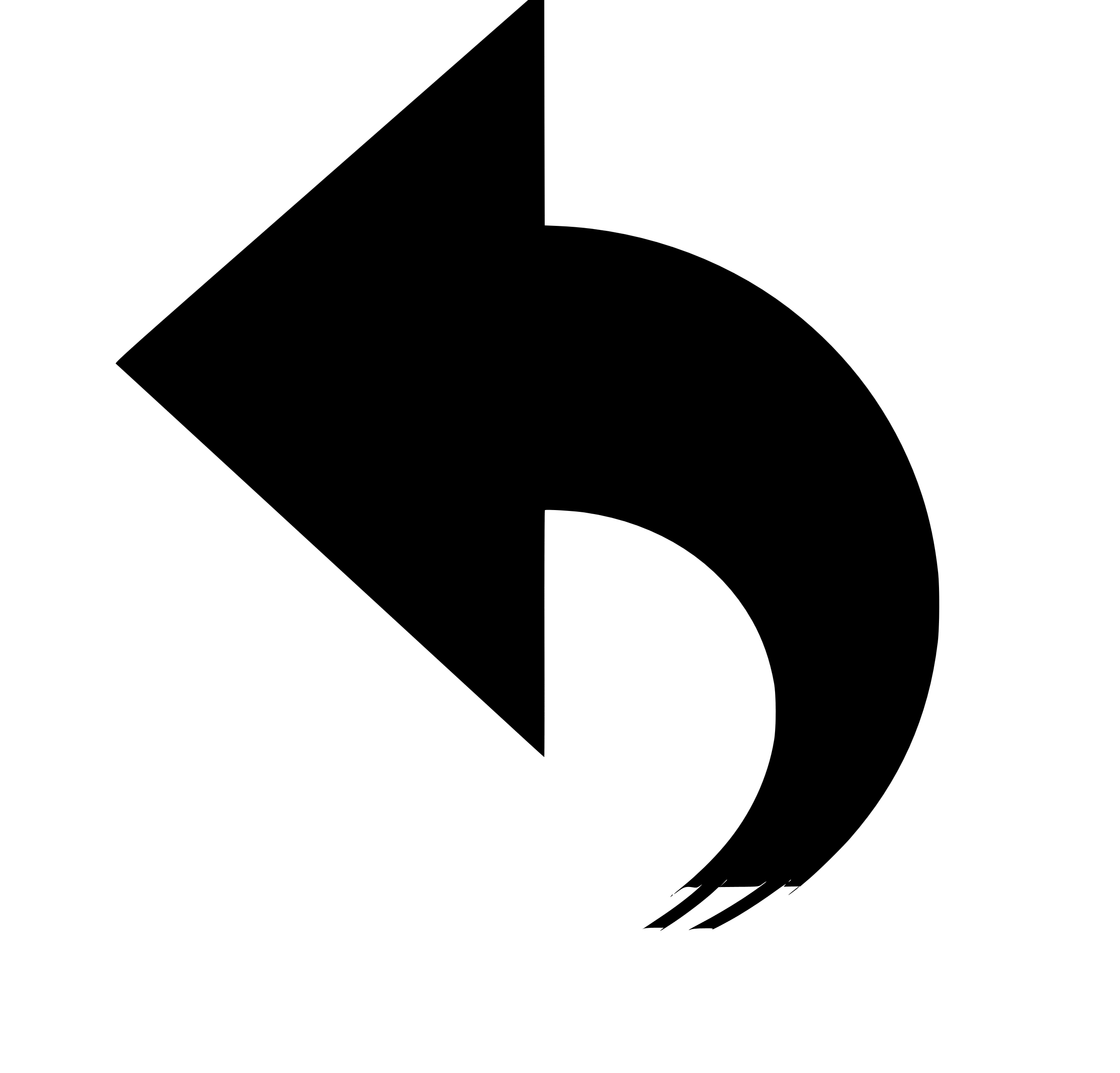 Pick a shape
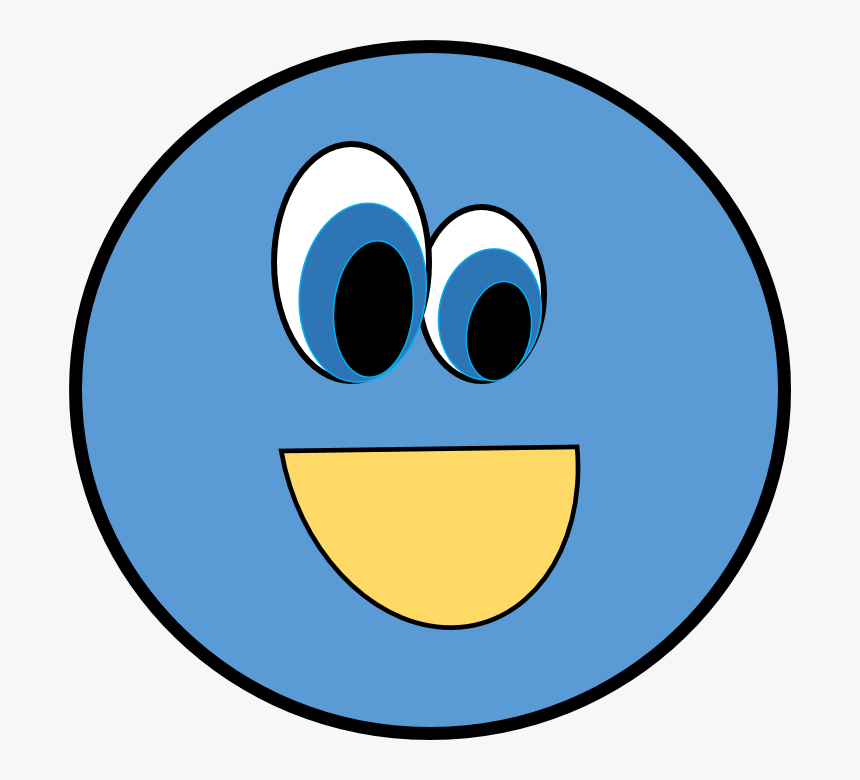 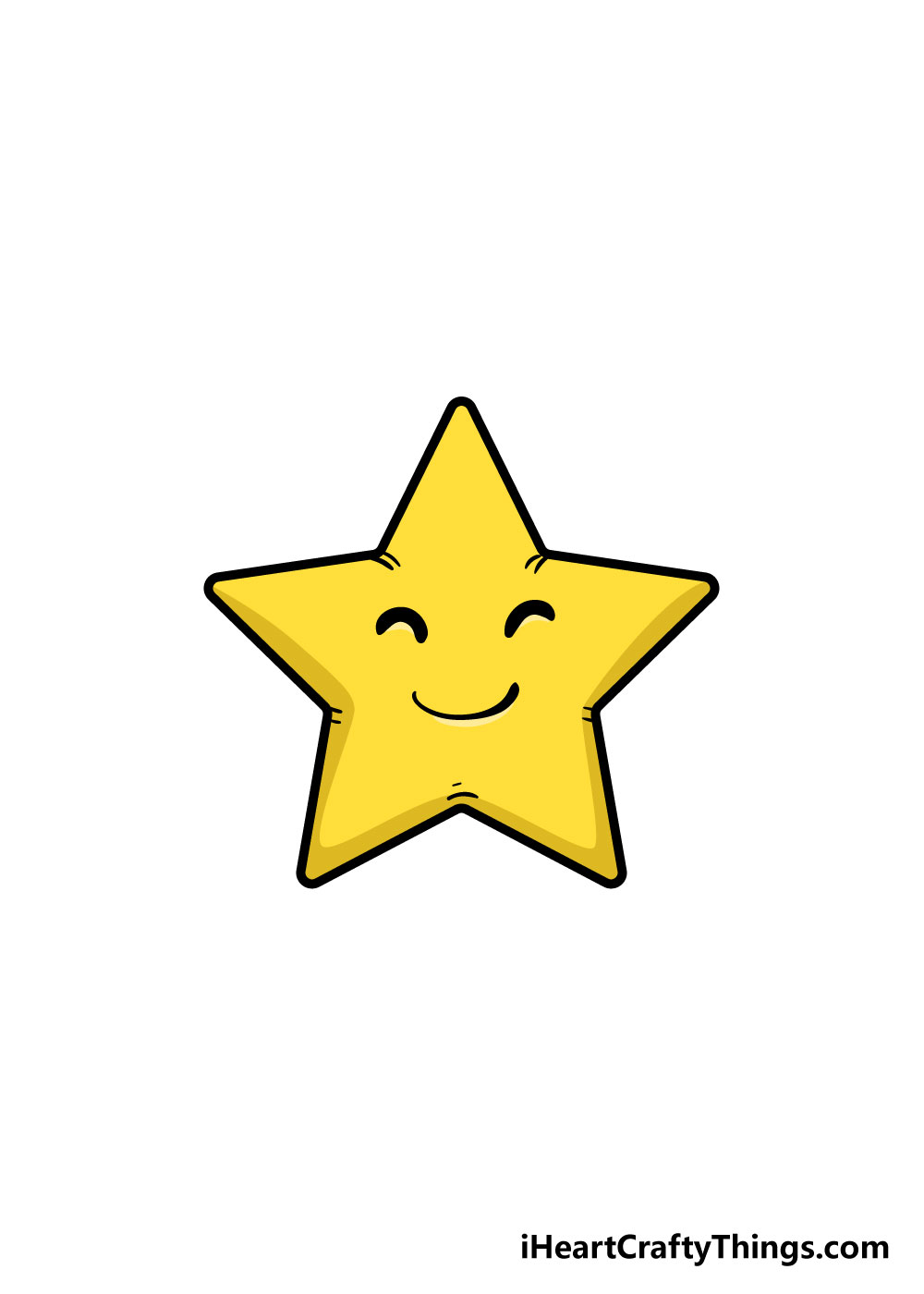 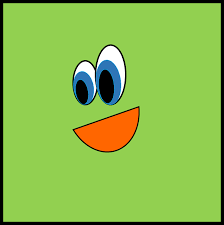 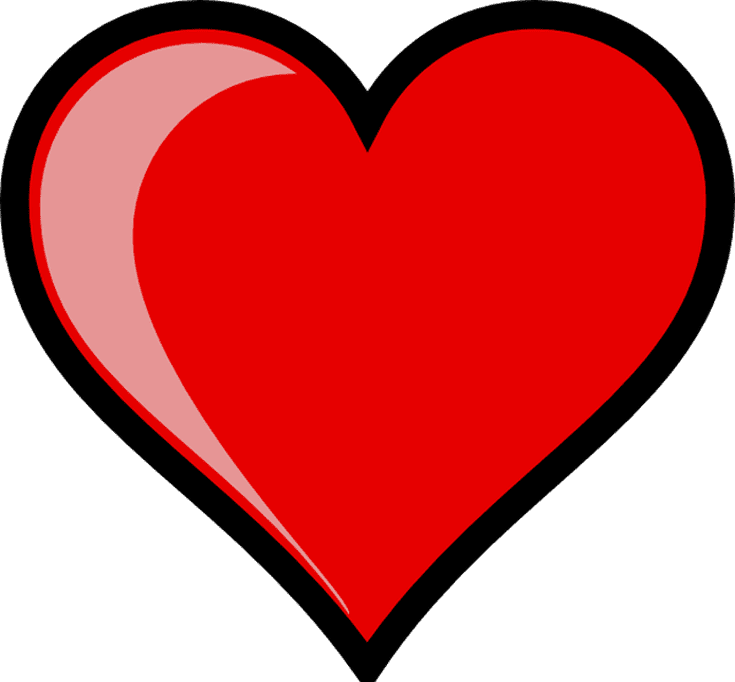 Pencils
Short - long
They are___________
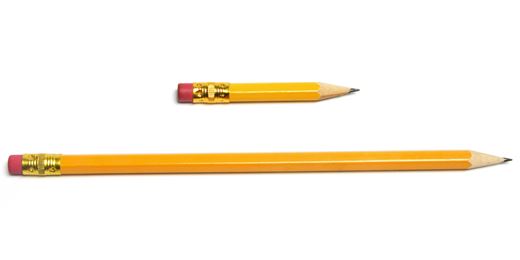 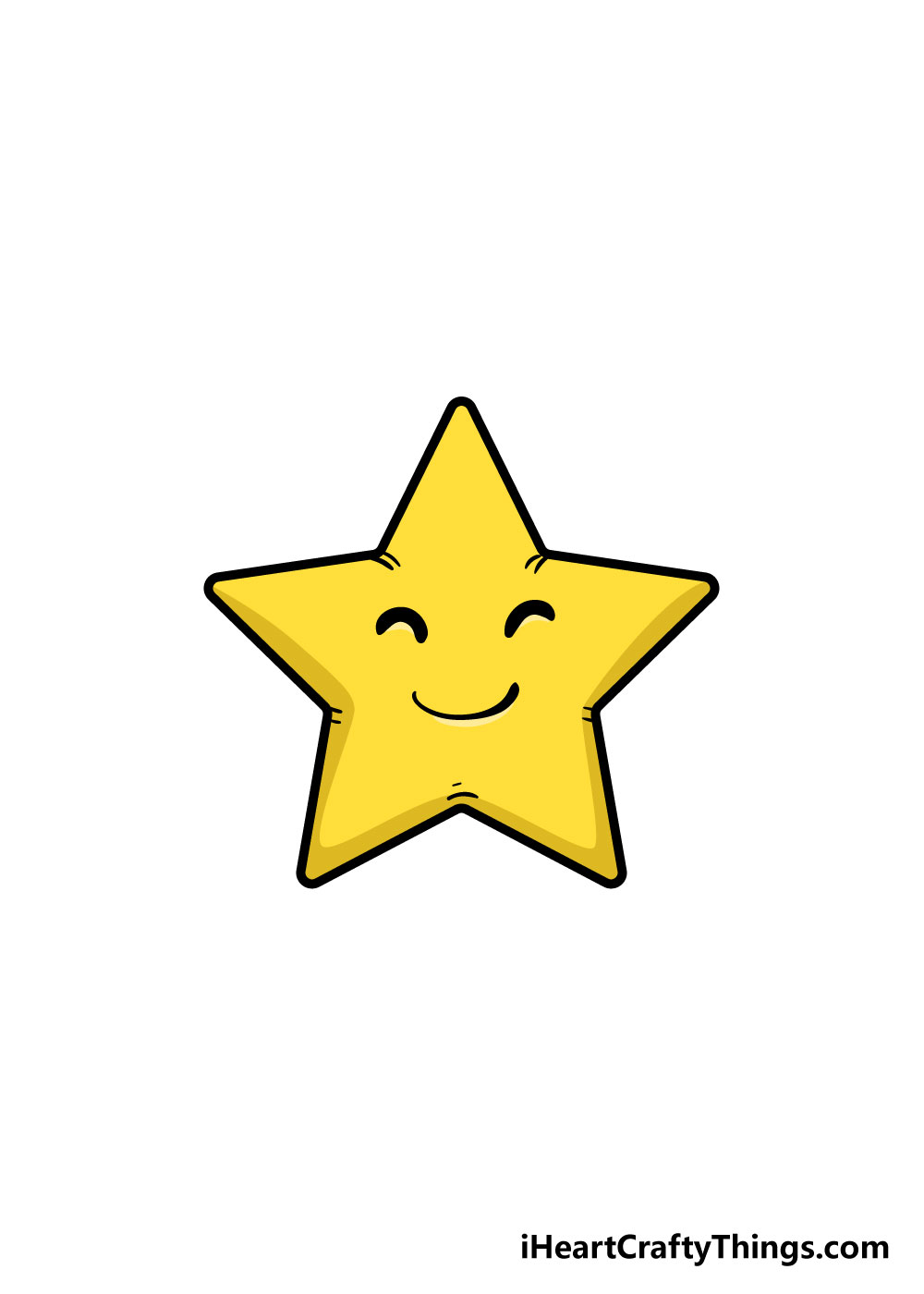 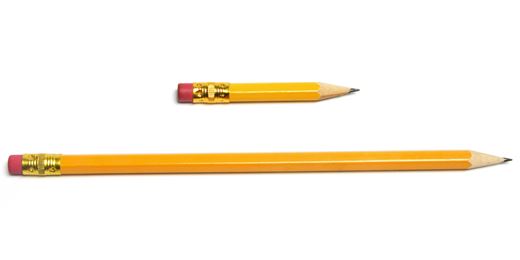 They are___________
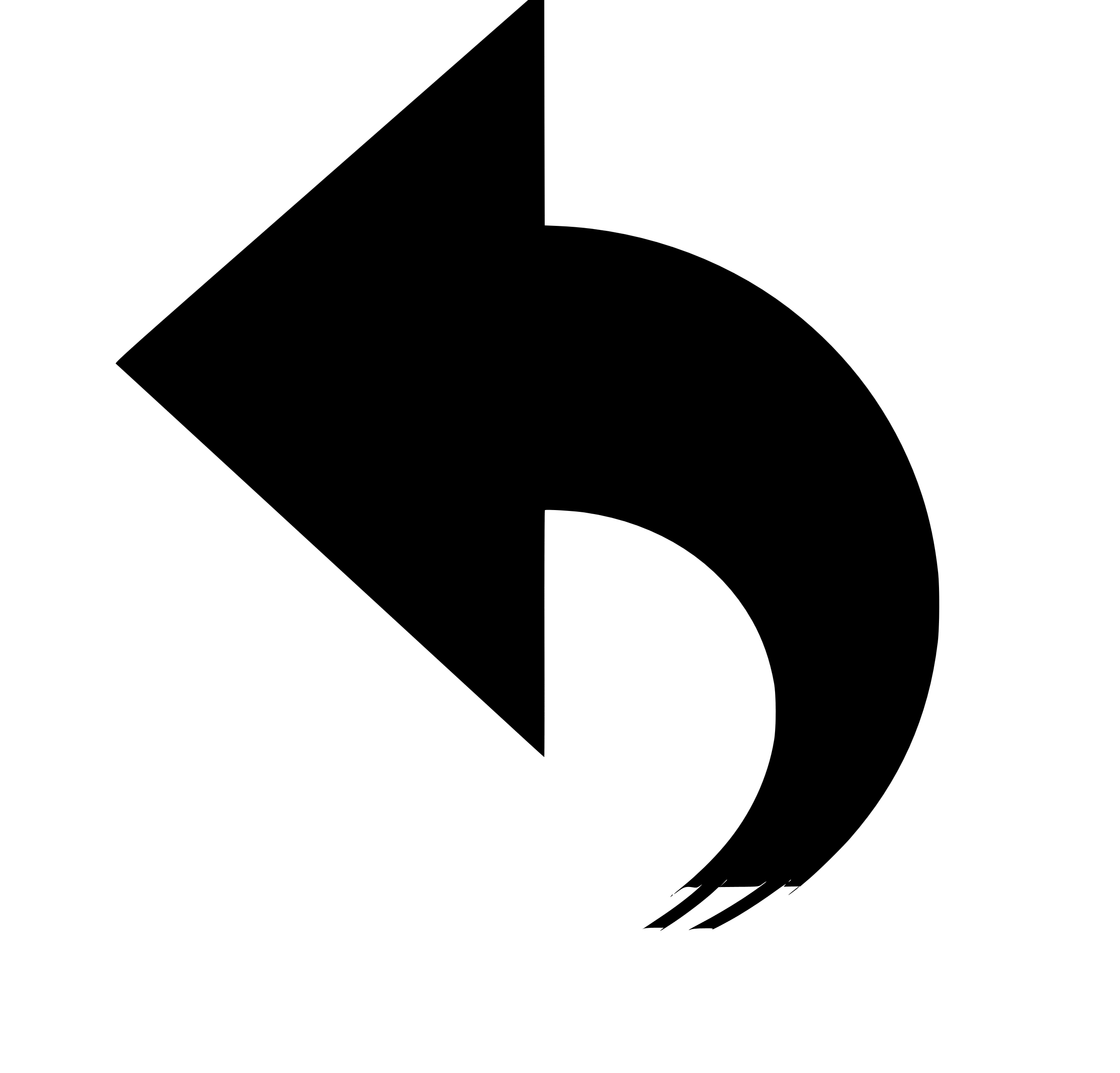 Short - long
Pencils
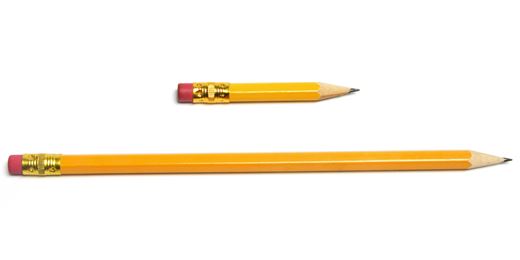 They are___________
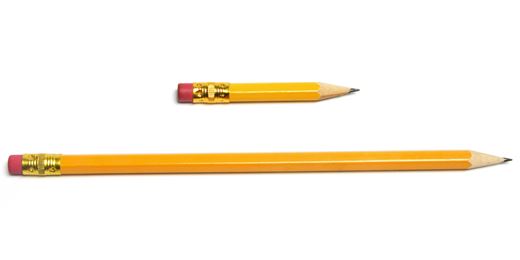 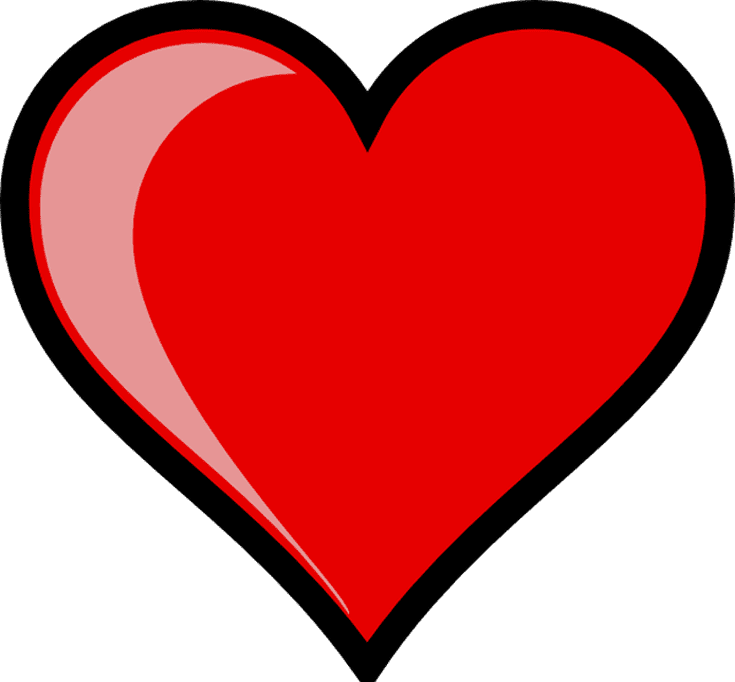 They are___________
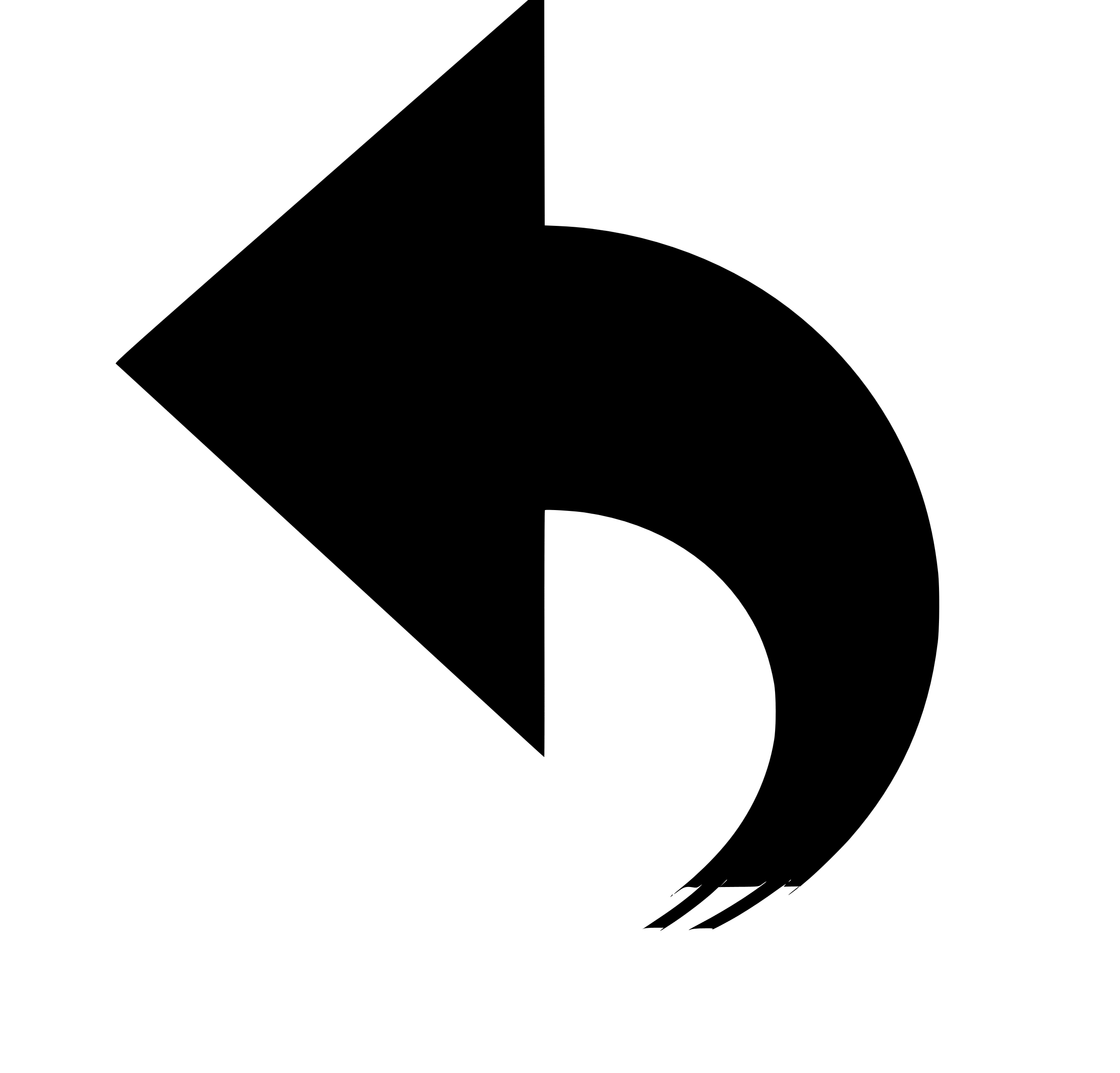 Beautiful - ugly
bats
They are___________
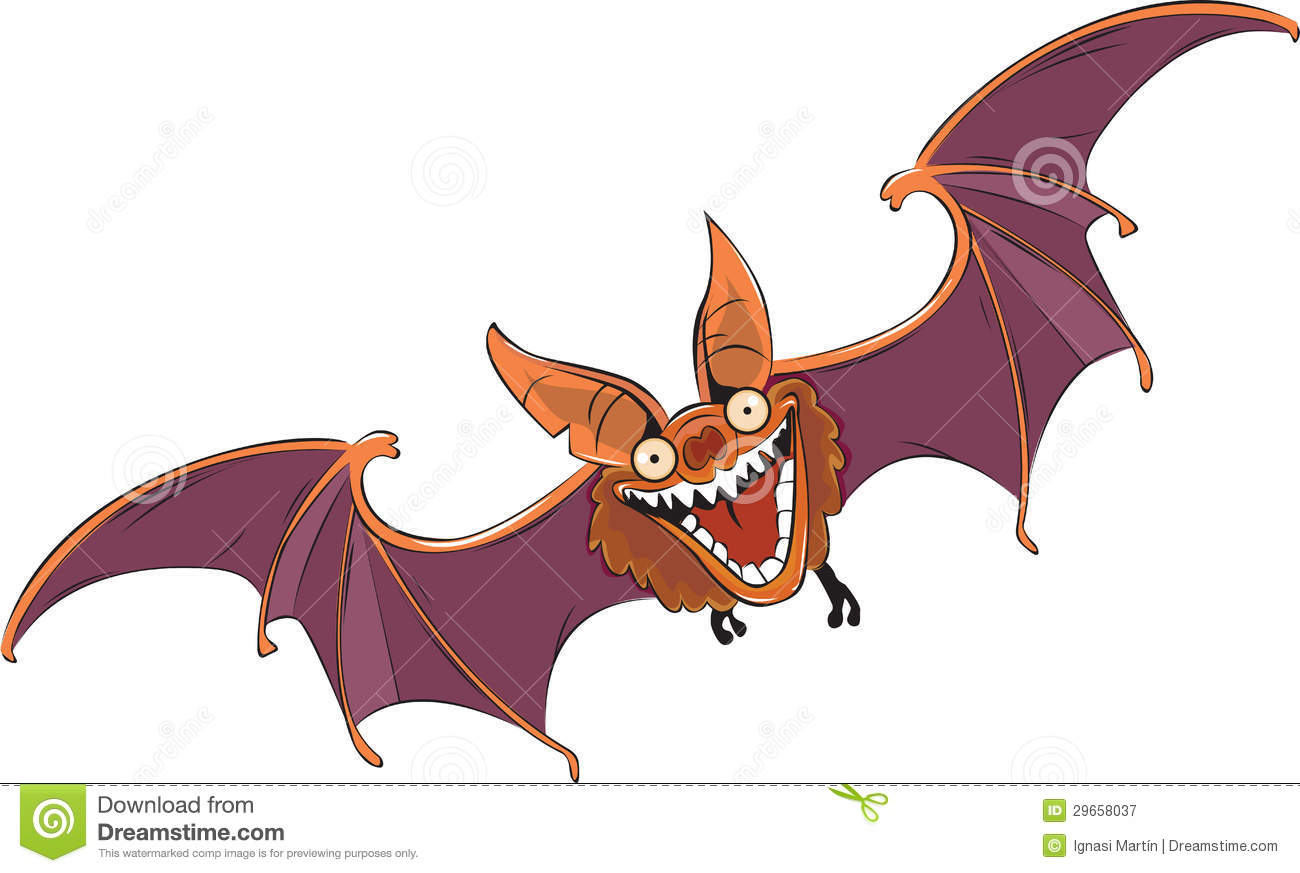 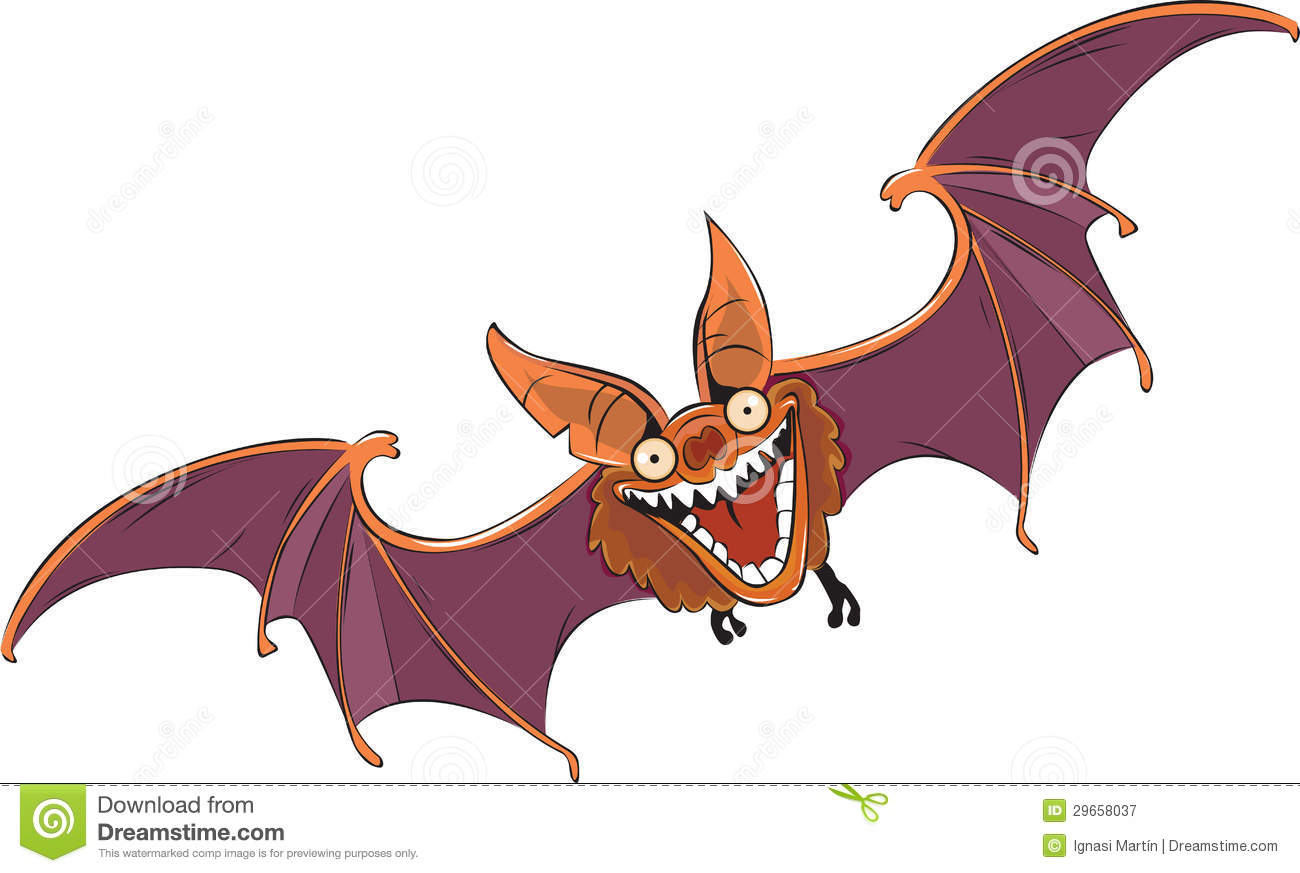 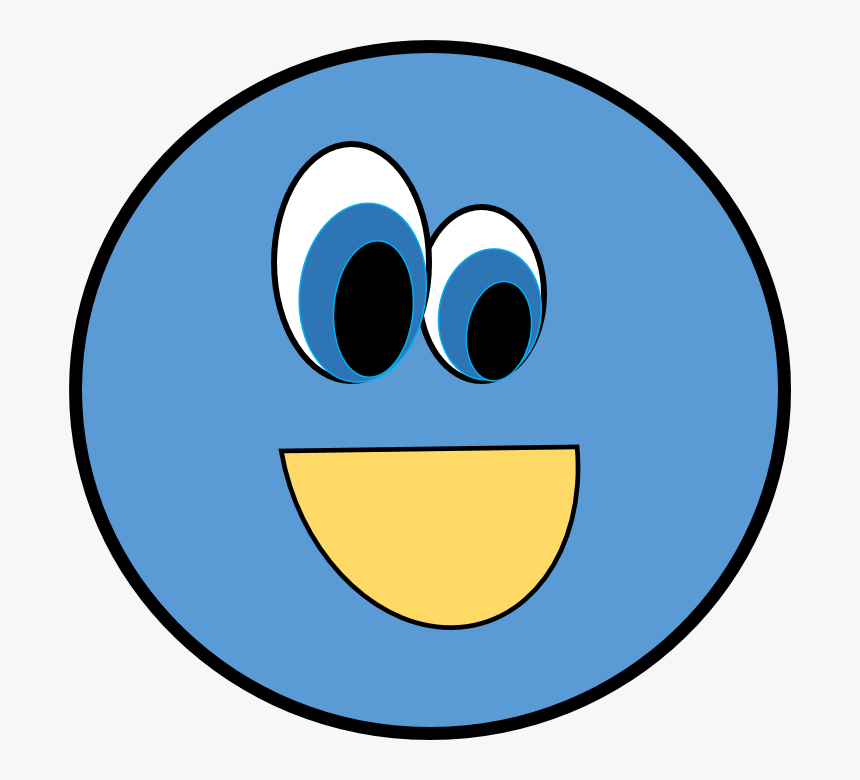 They are___________
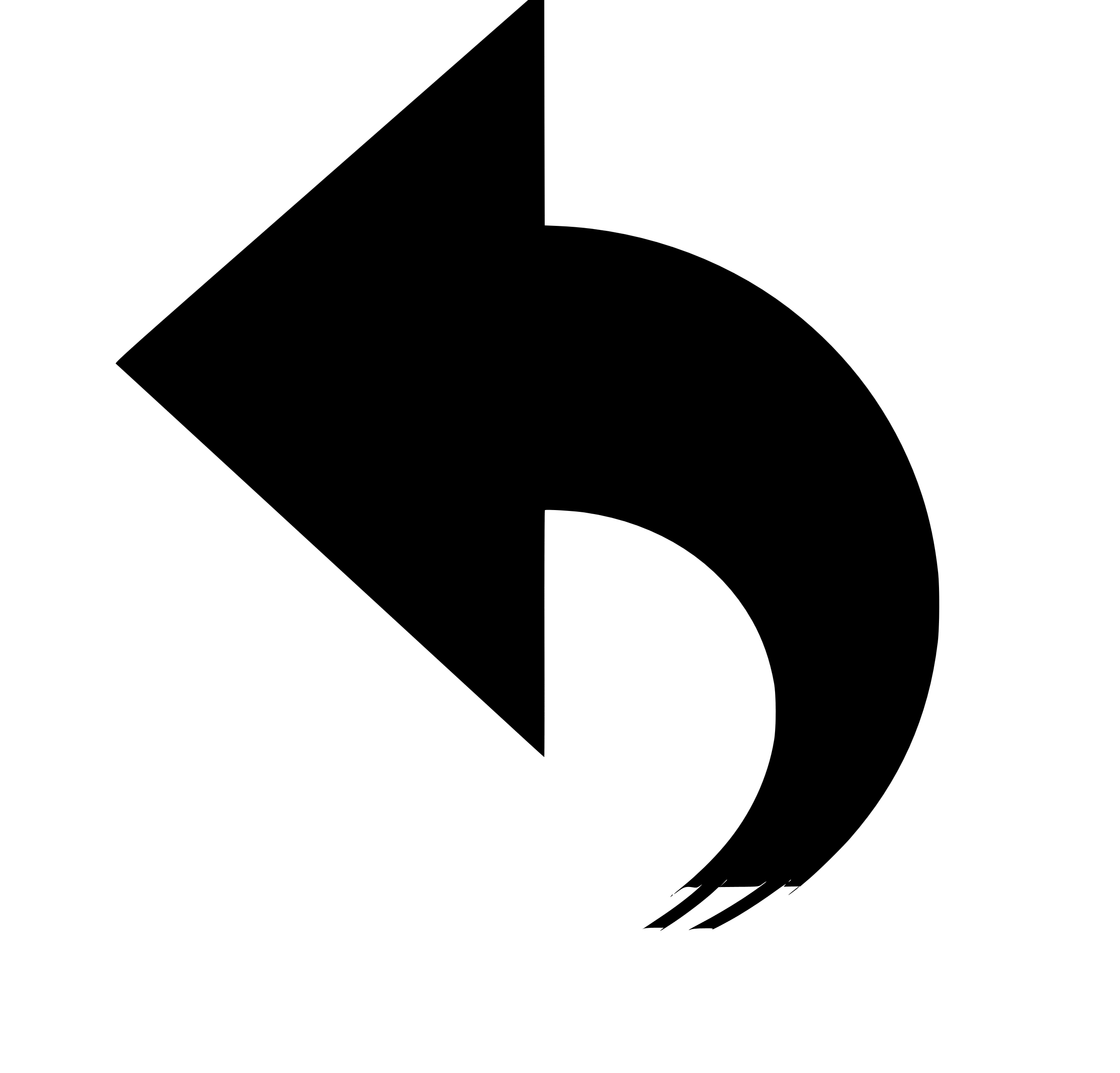 birds
Beautiful - ugly
They are___________
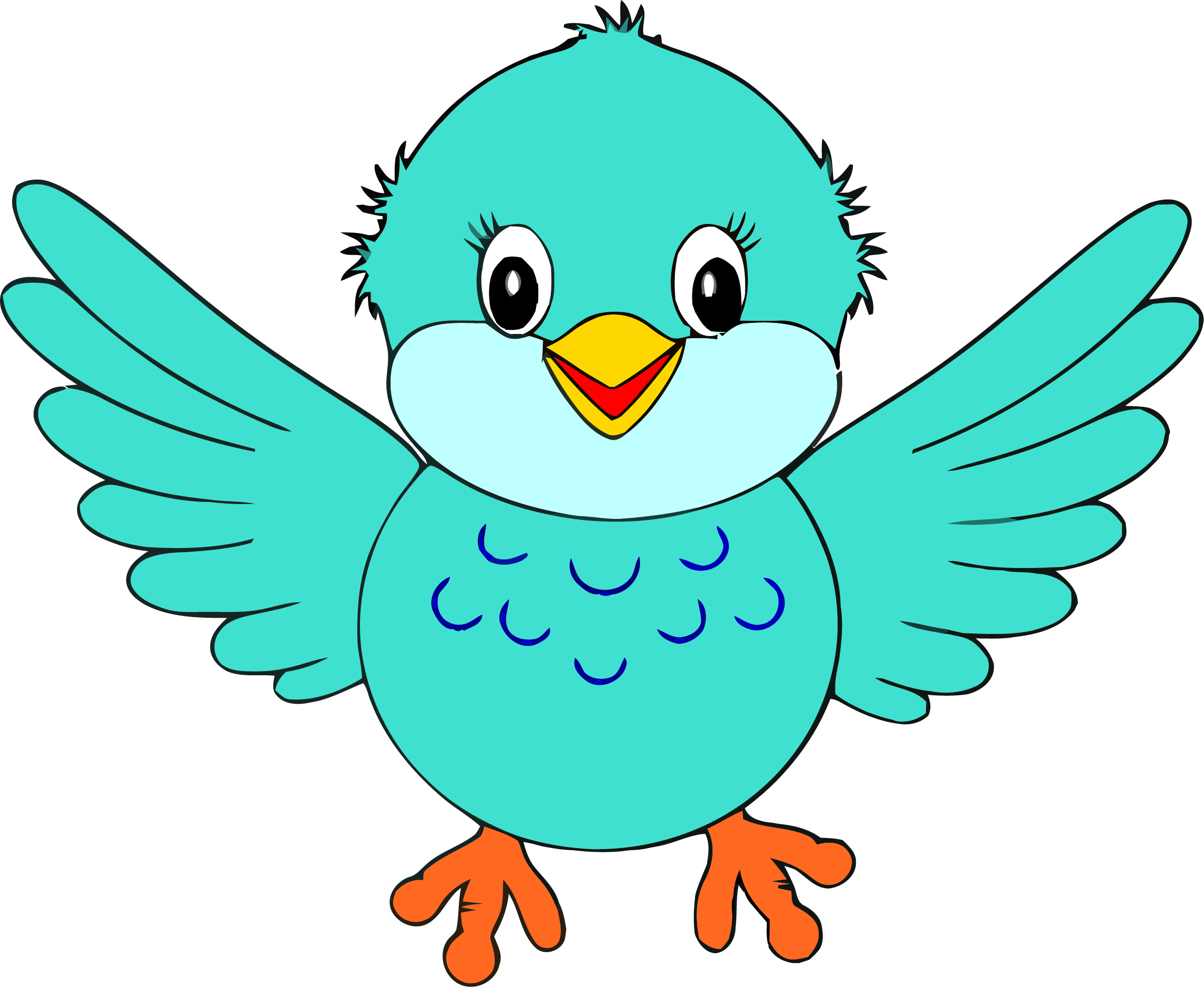 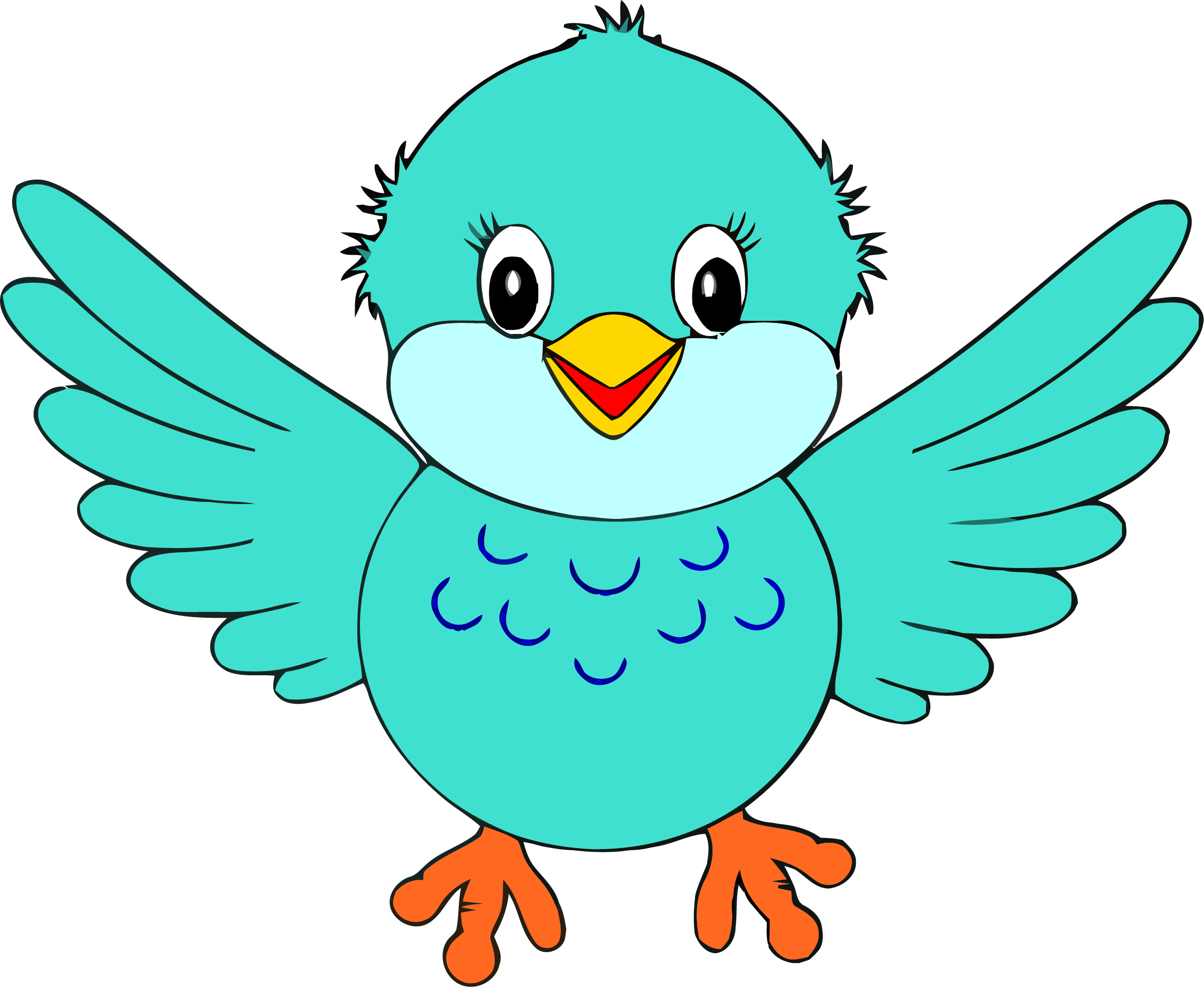 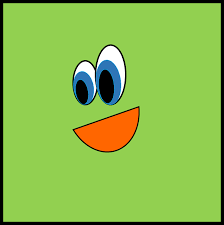 They are___________
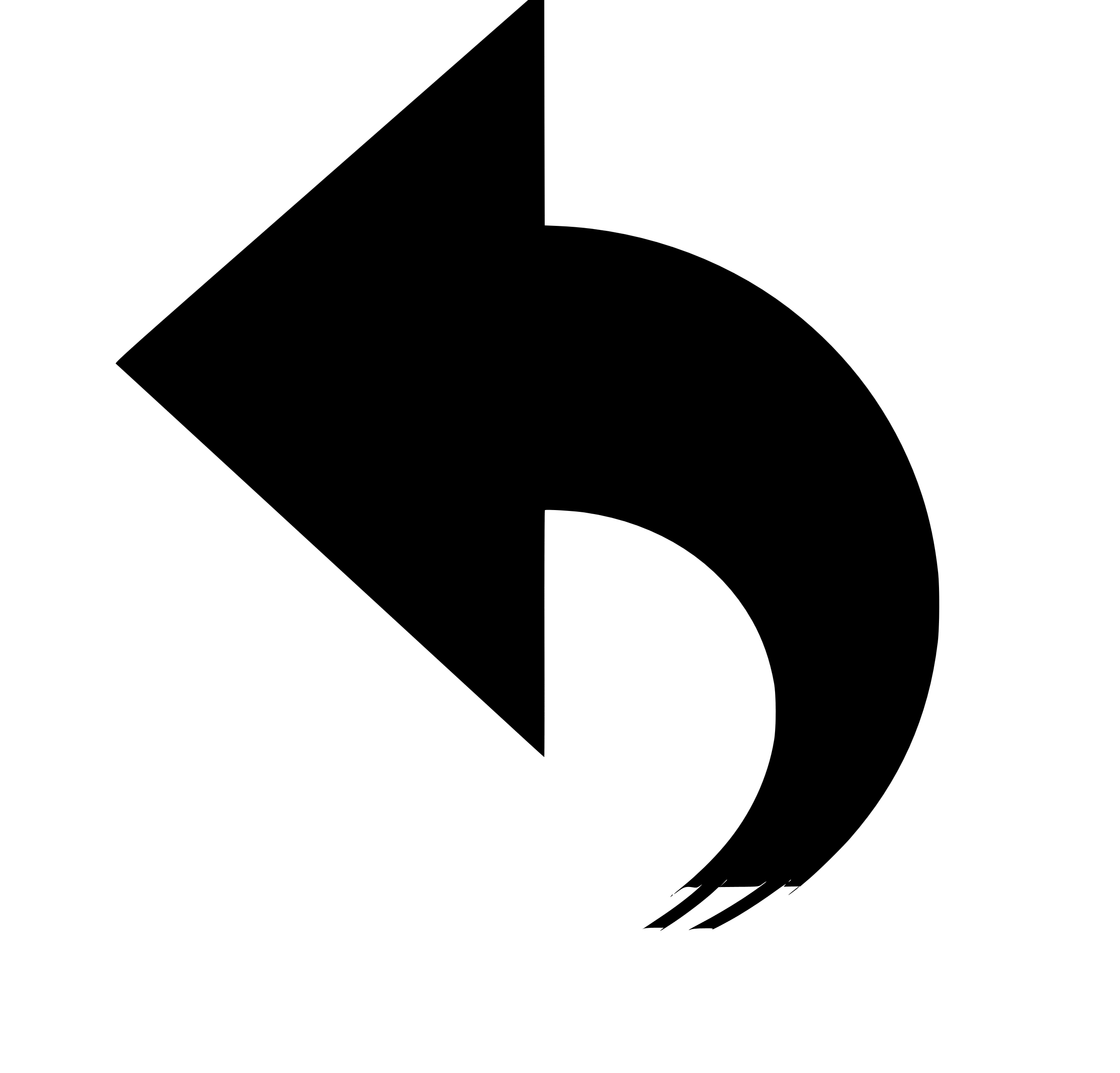 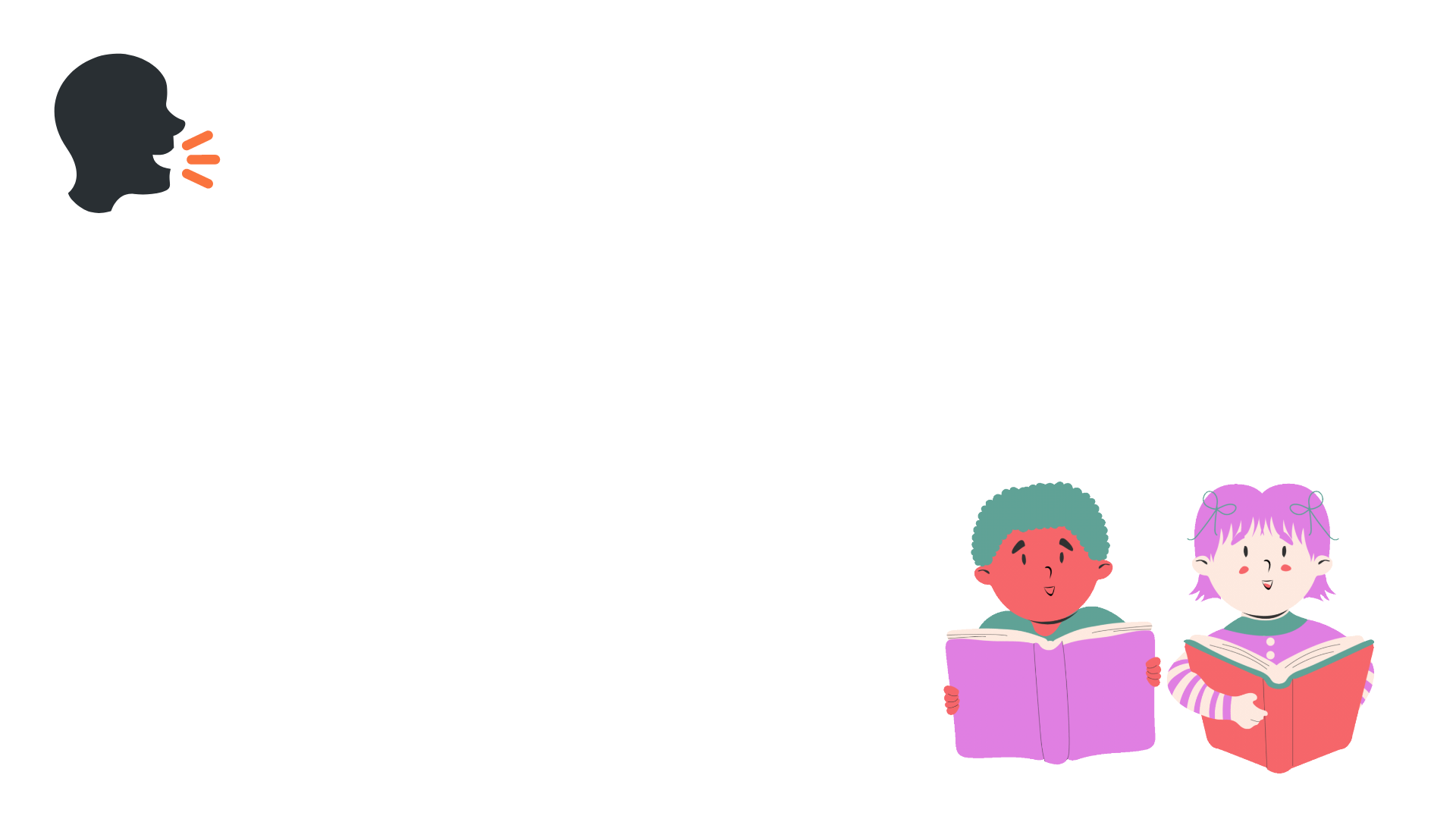 Say the word
long
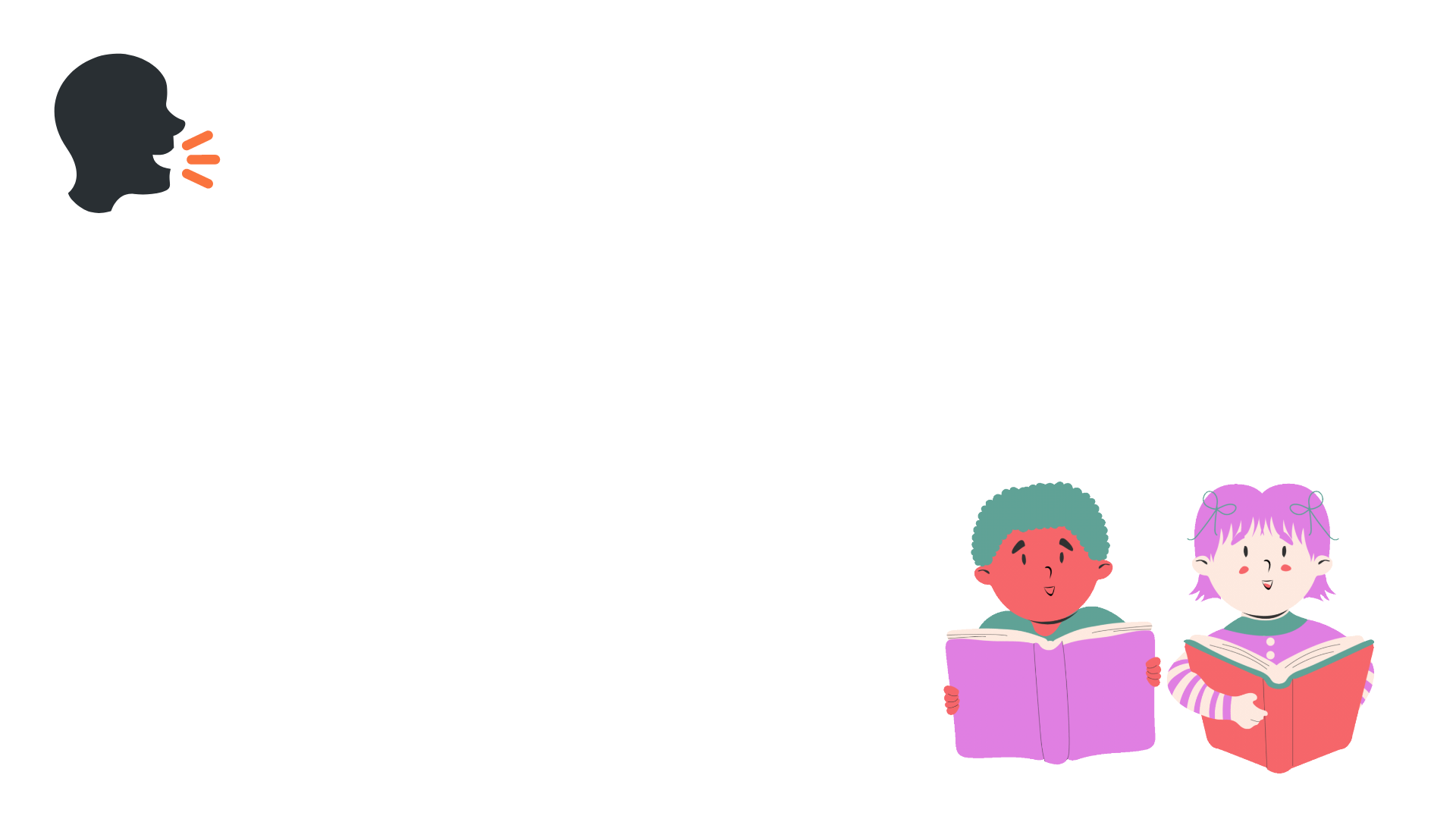 Say the word
ugly
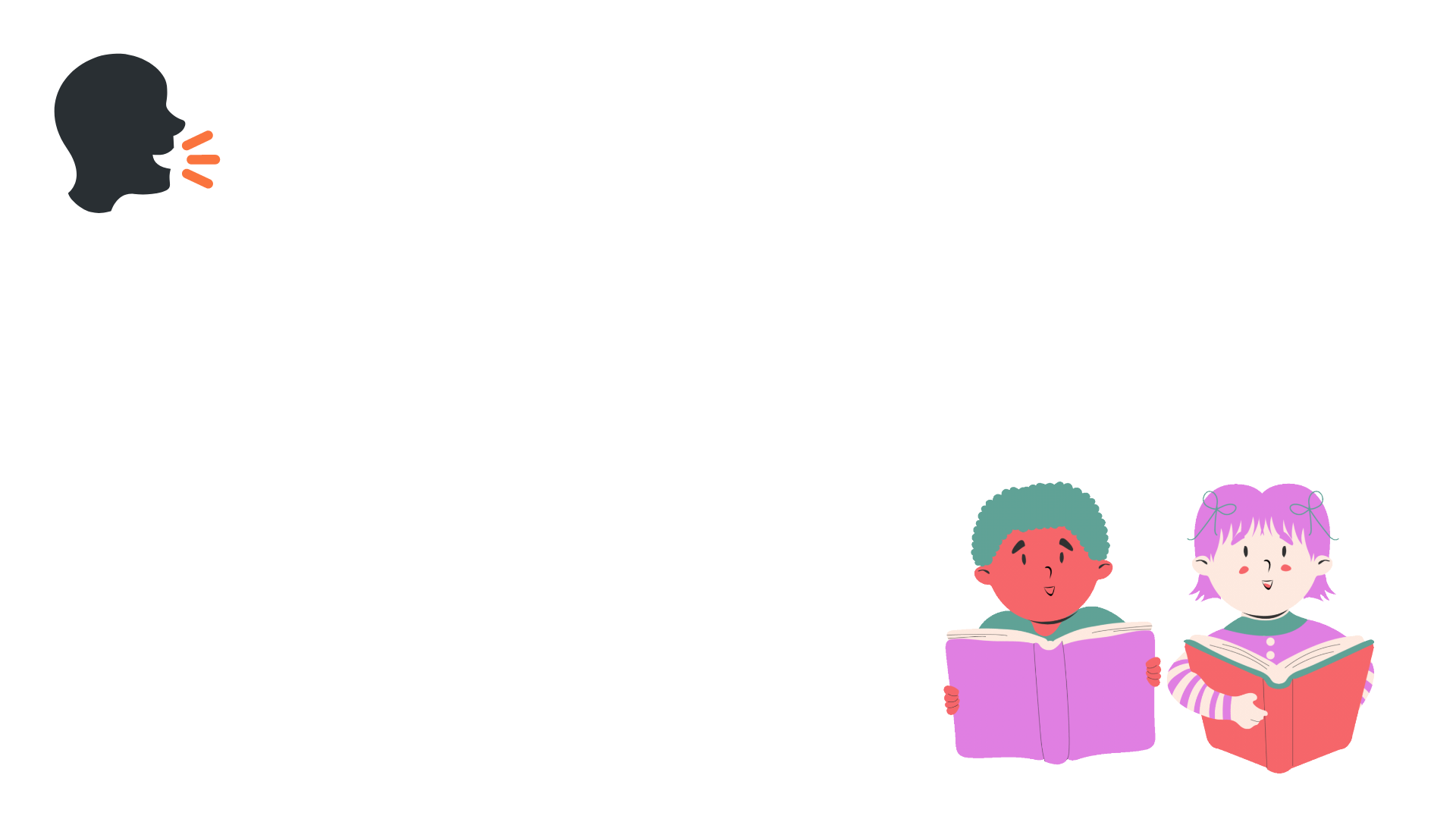 Say the word
short
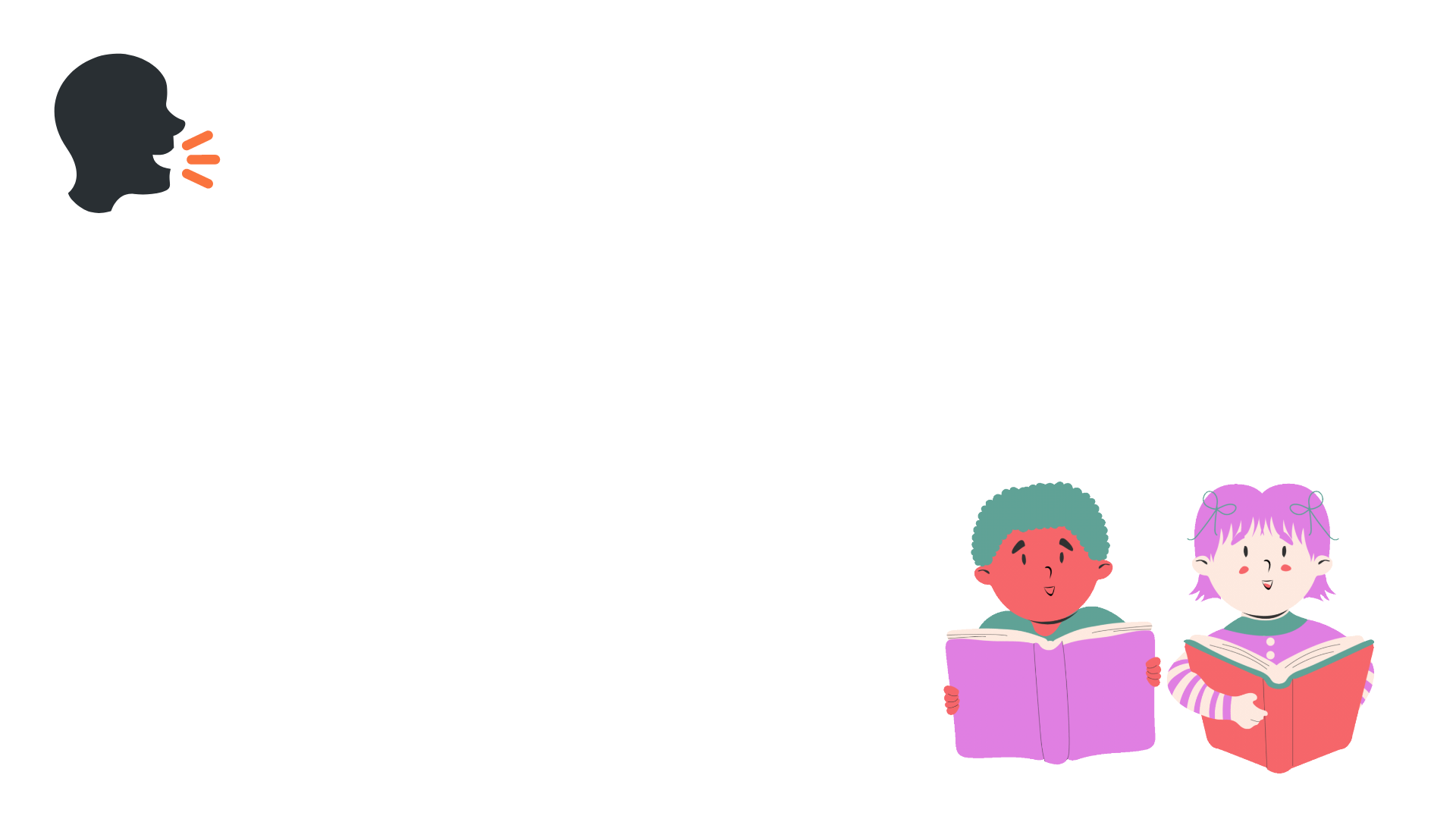 Say the word
beautiful
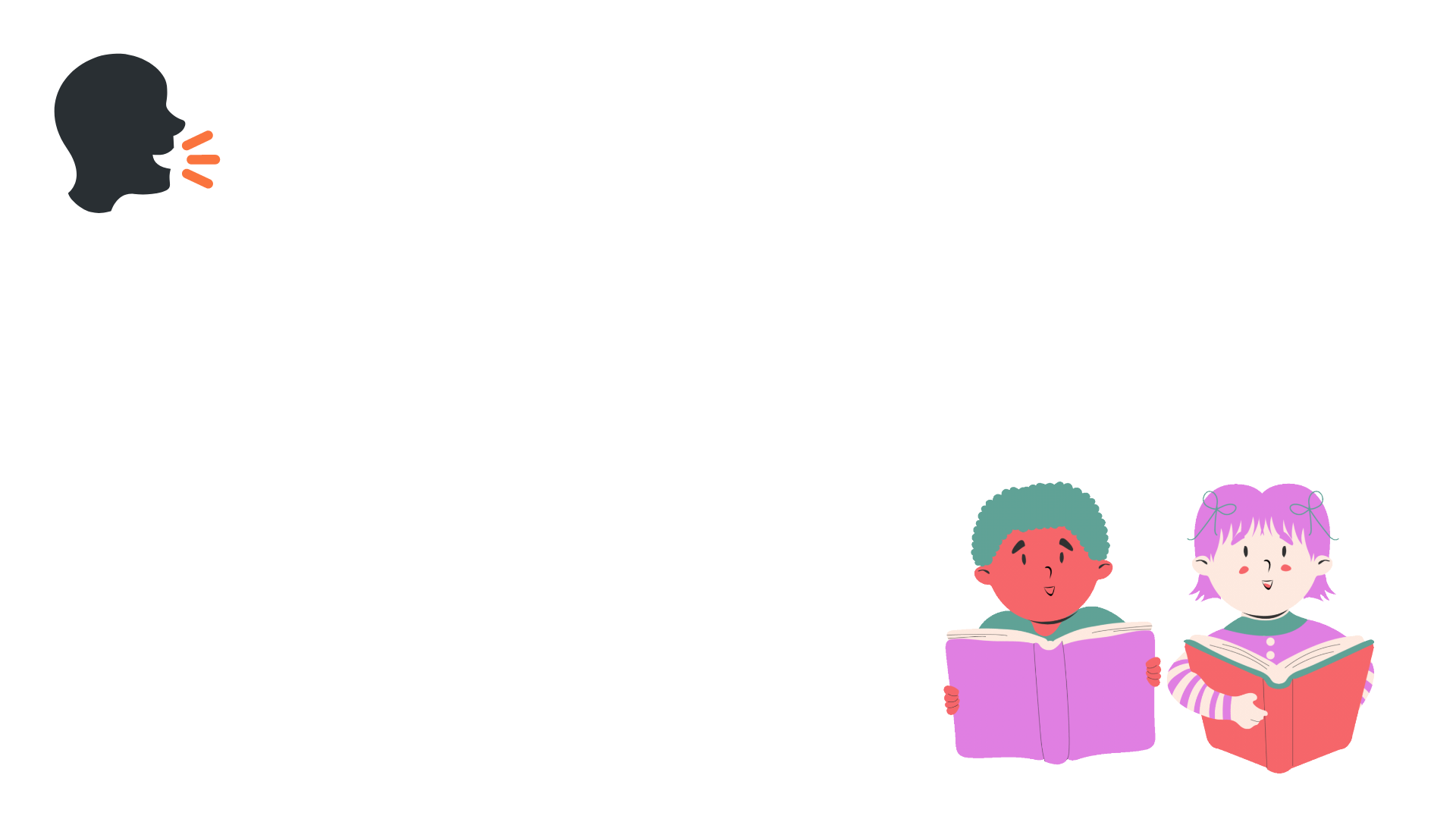 Say the word
They are
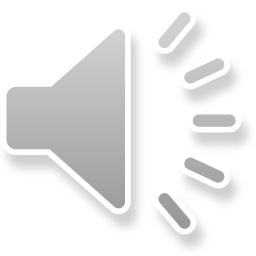 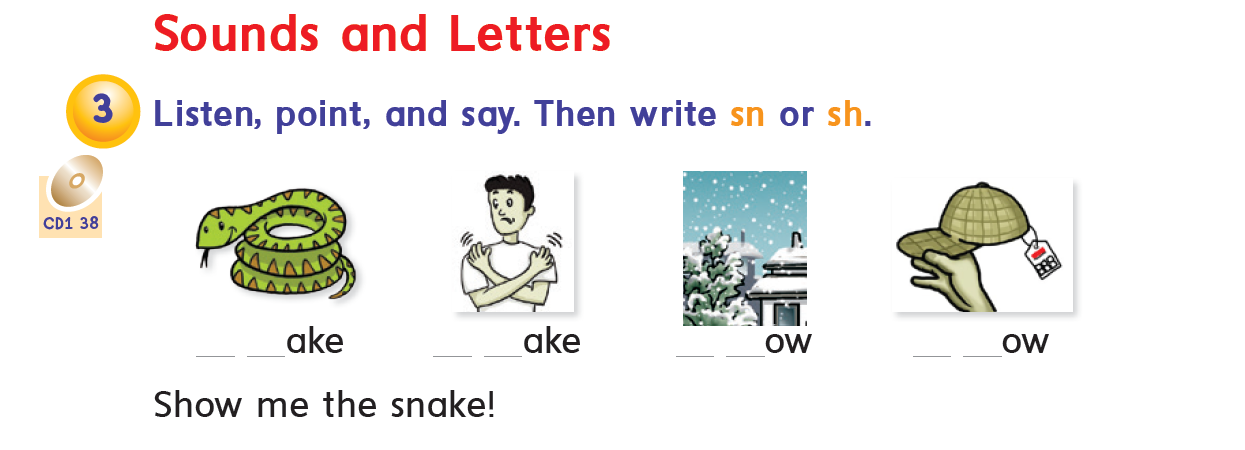 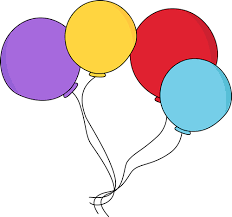 3
2
1
4
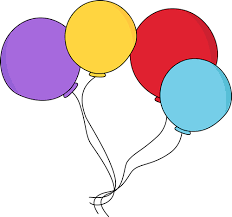 3
2
1
4
Read the word
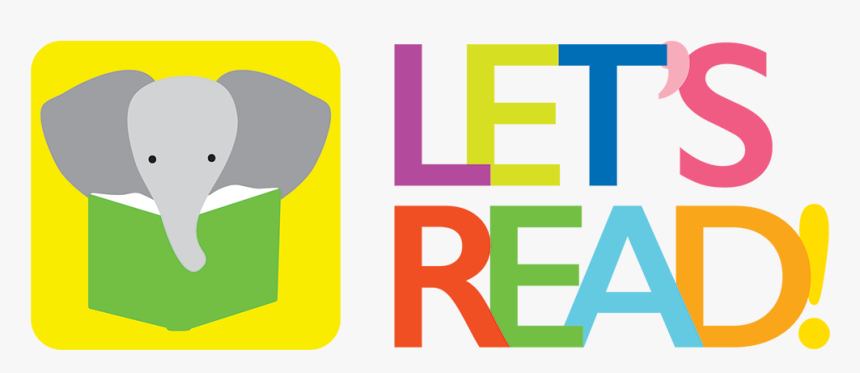 snake
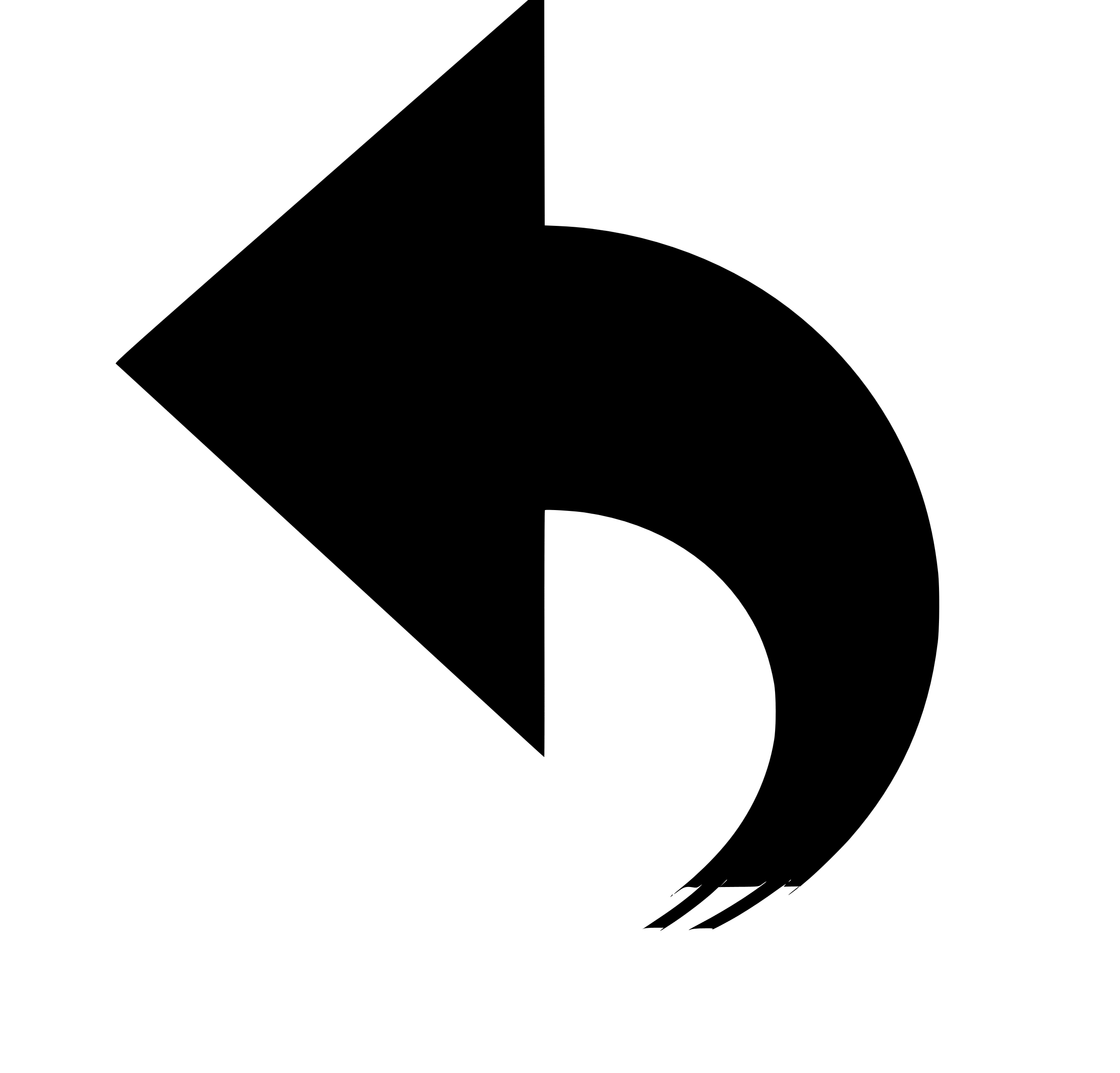 Read the word
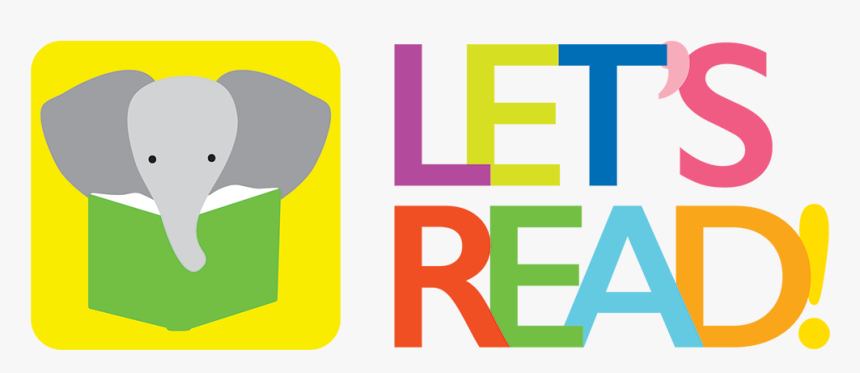 show
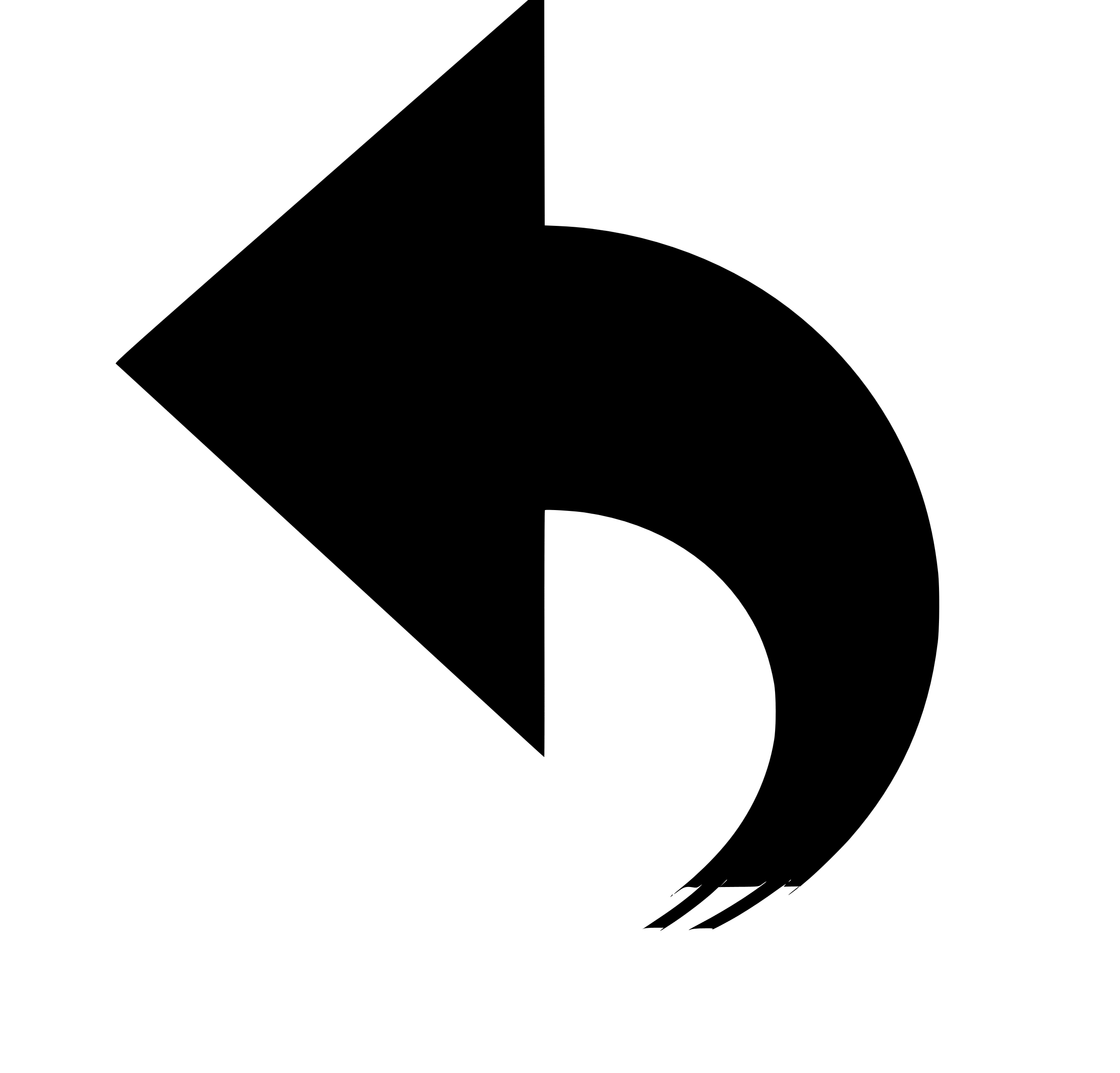 Read the word
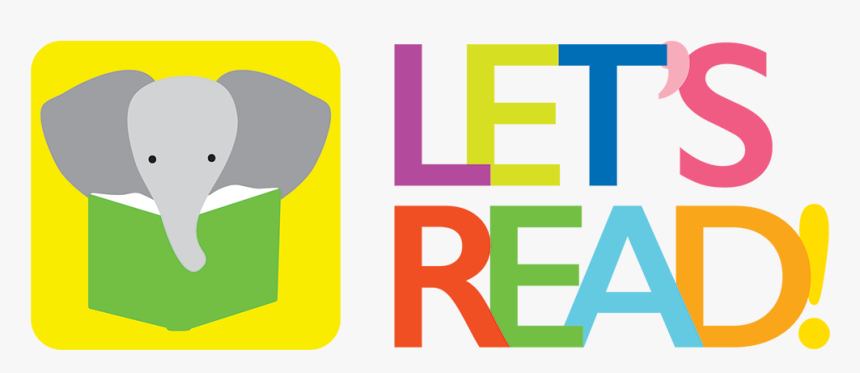 snow
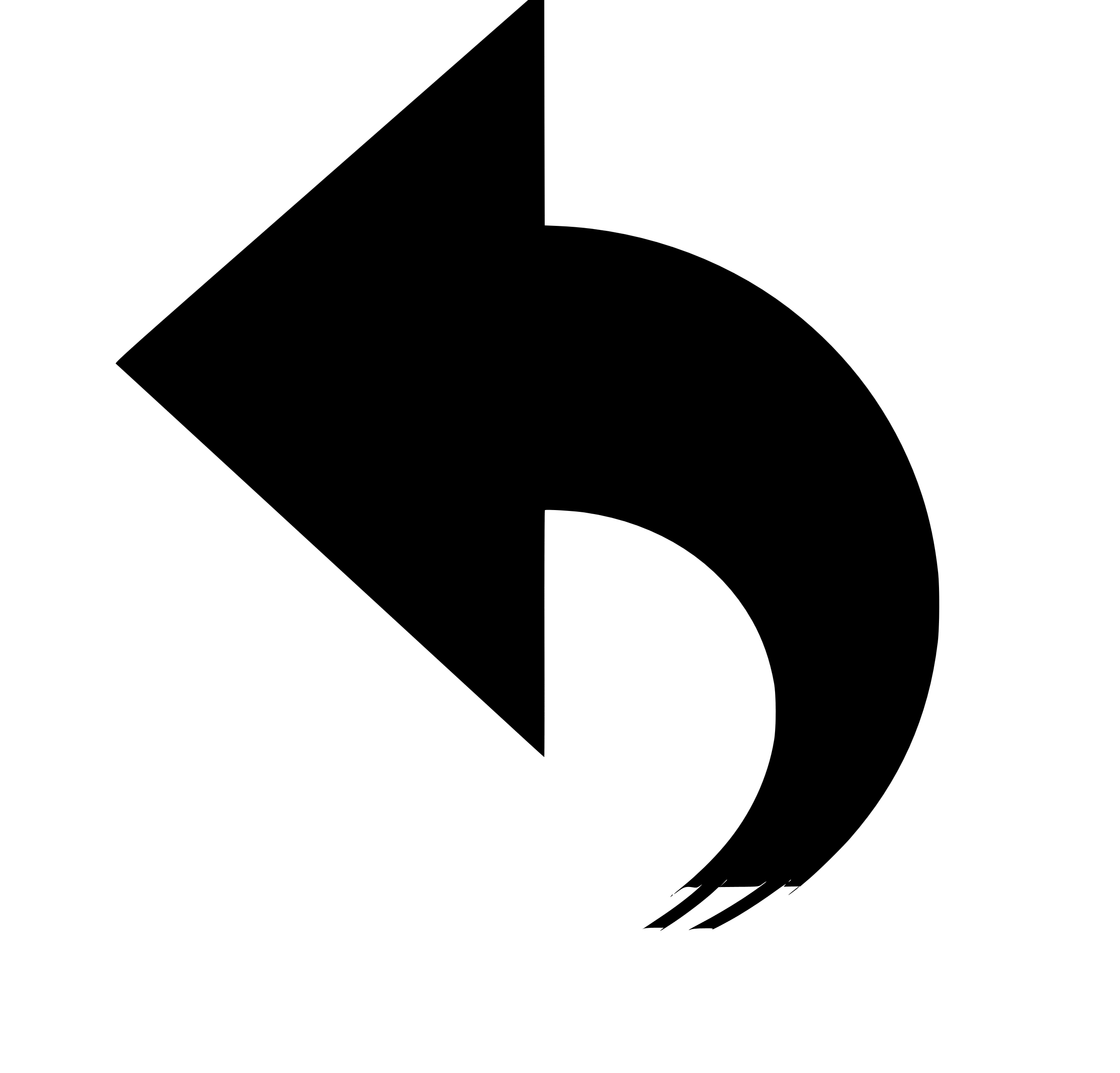 Read the word
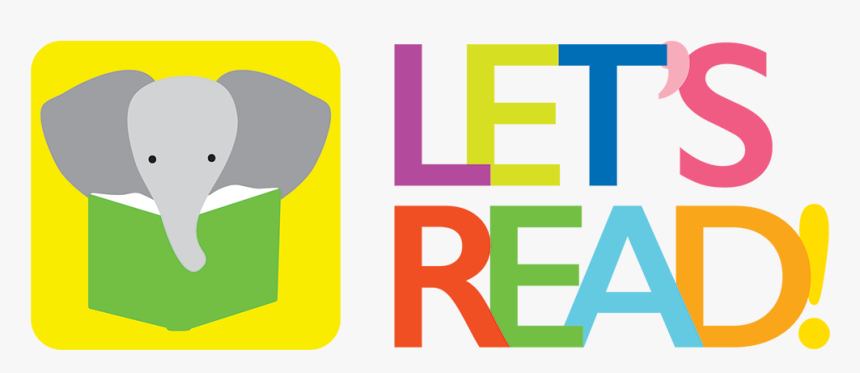 shake
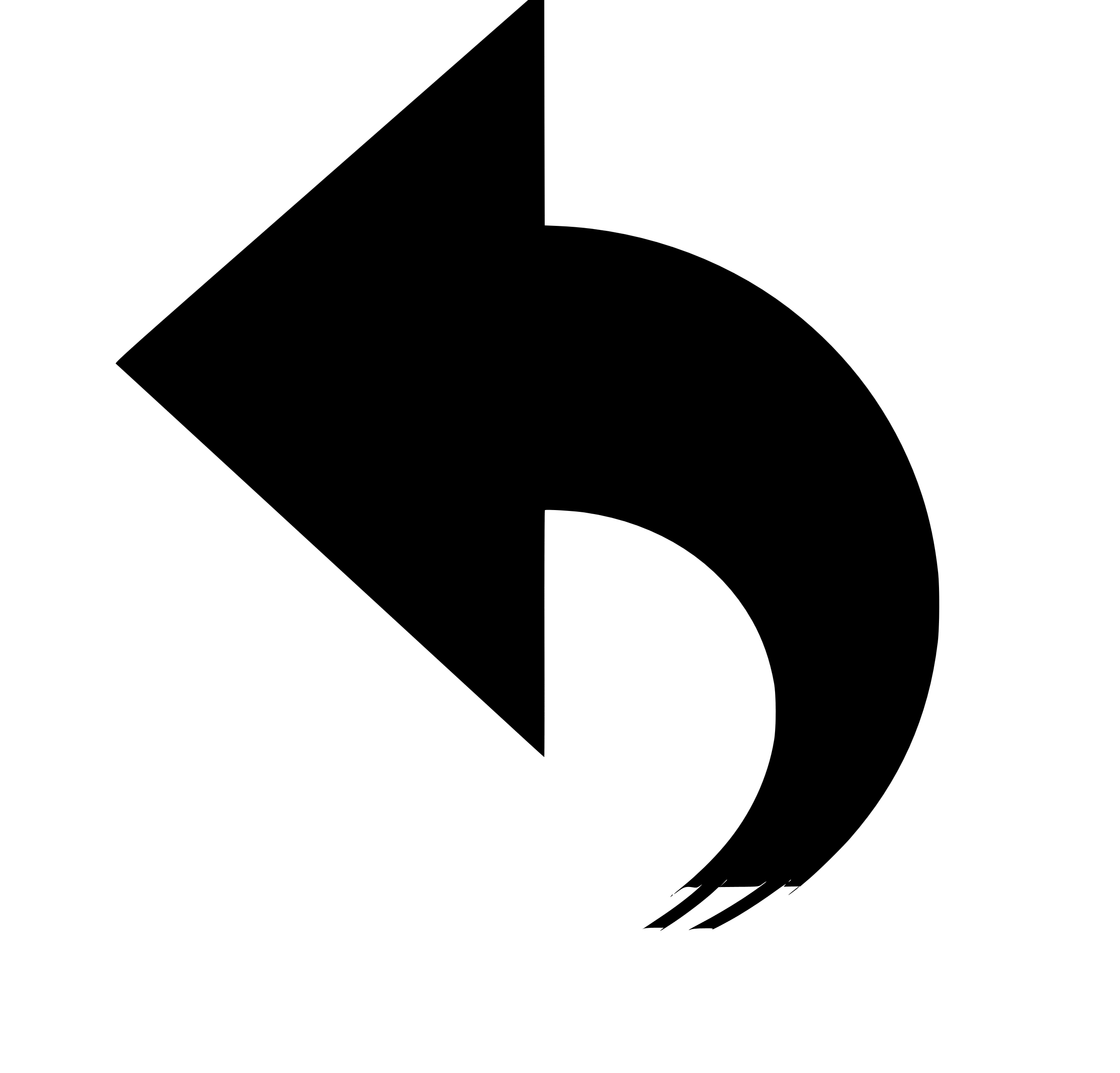